Ch07 物聯網  – 將感測器連上網路
ex7-1
7-1 D1 mini 網路連線
D1 mini 若要連接網際網路，必須先連上附近的 WiFi 基地台:
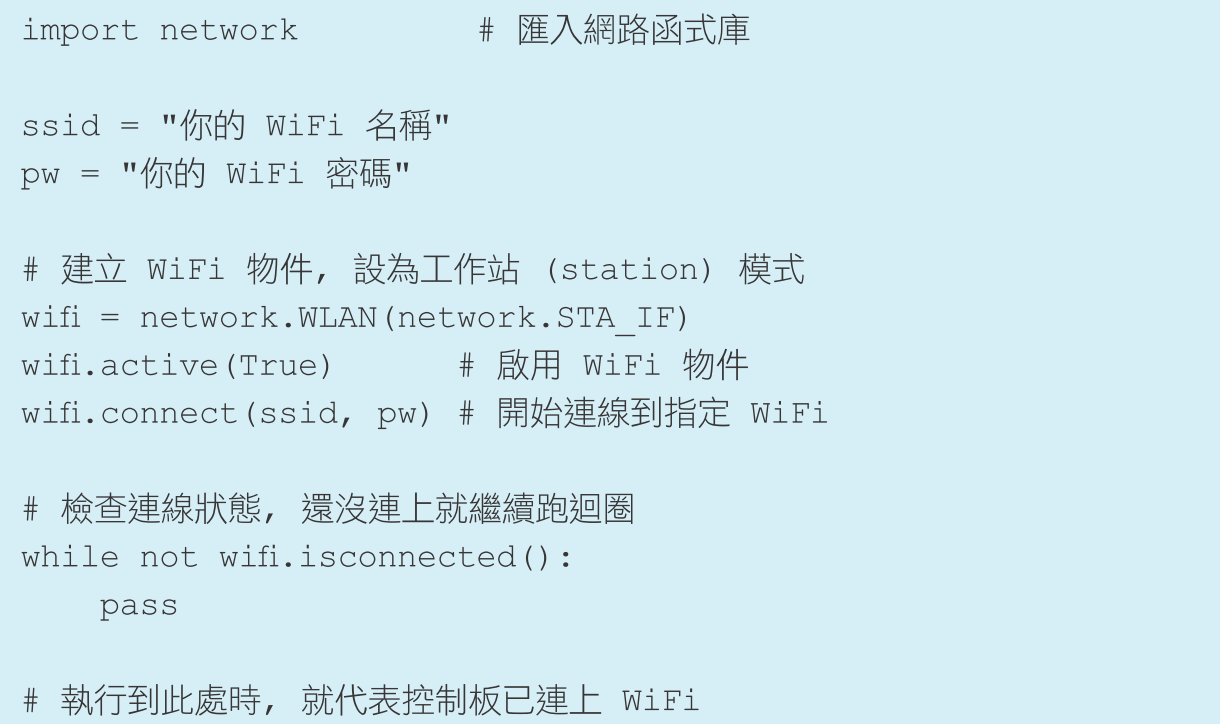 ex7-2
7-1 D1 mini 網路連線
控制板可以對某網址發出請求，並把回應讀取回來 :
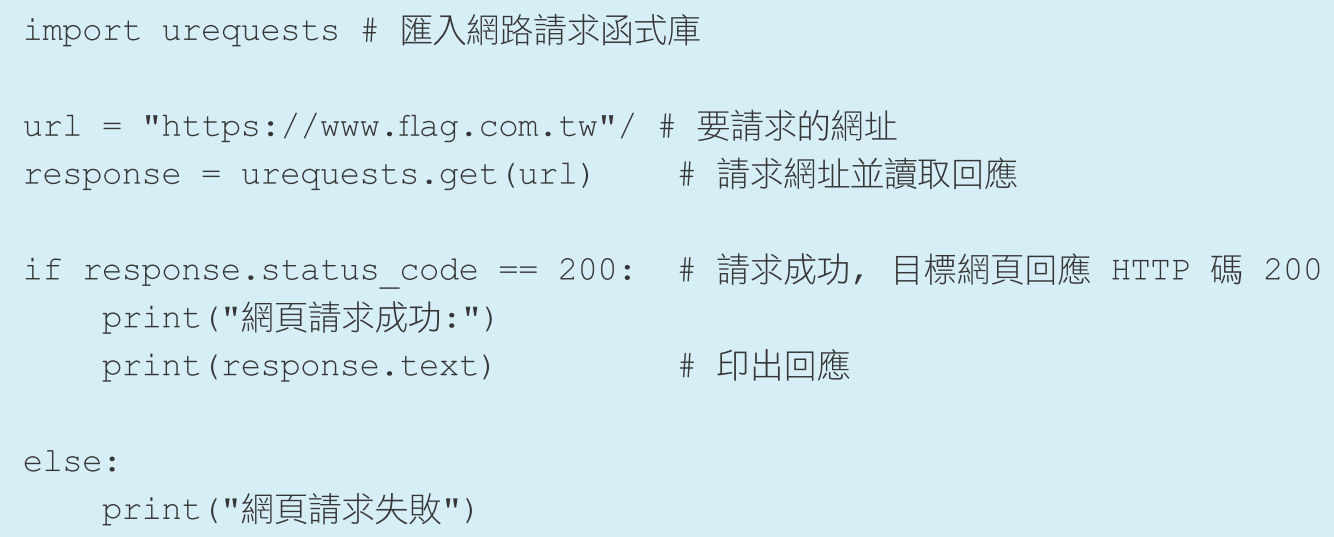 7-1 D1 mini 網路連線
先修改 WiFi 名稱及密碼，執行後看到 D1 mini 請求 https://www.flag.com.tw/ 並將網頁內容下載回來 :
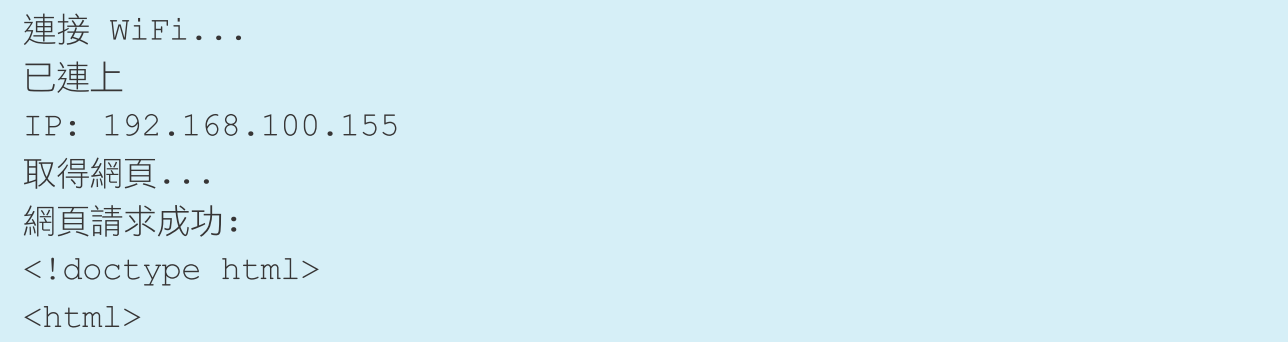 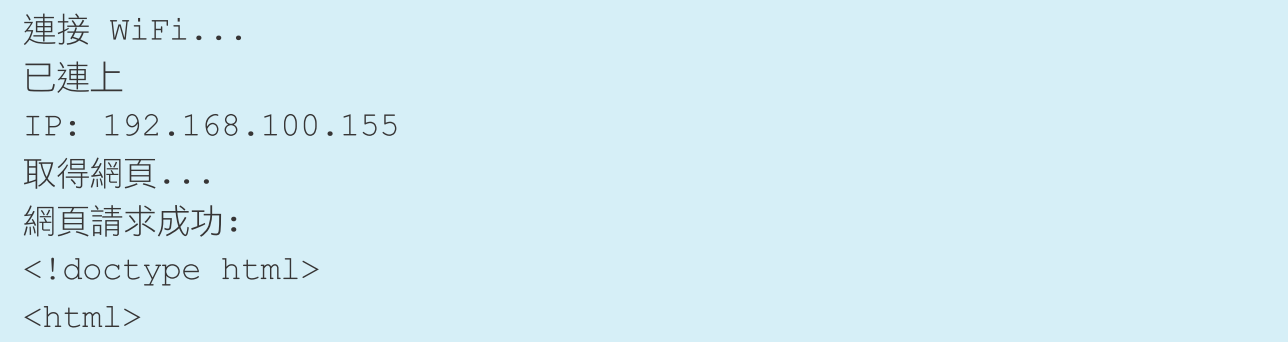 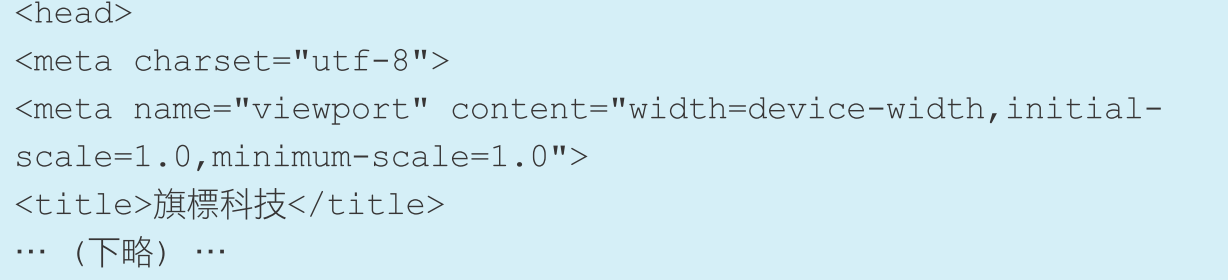 ex7-3
7-2  使用 IFTTT 平台
IFTTT (IF This Then That )  是免費物聯網平台，允許使用者結合各式各樣的服務。
申請 IFTTT 帳號
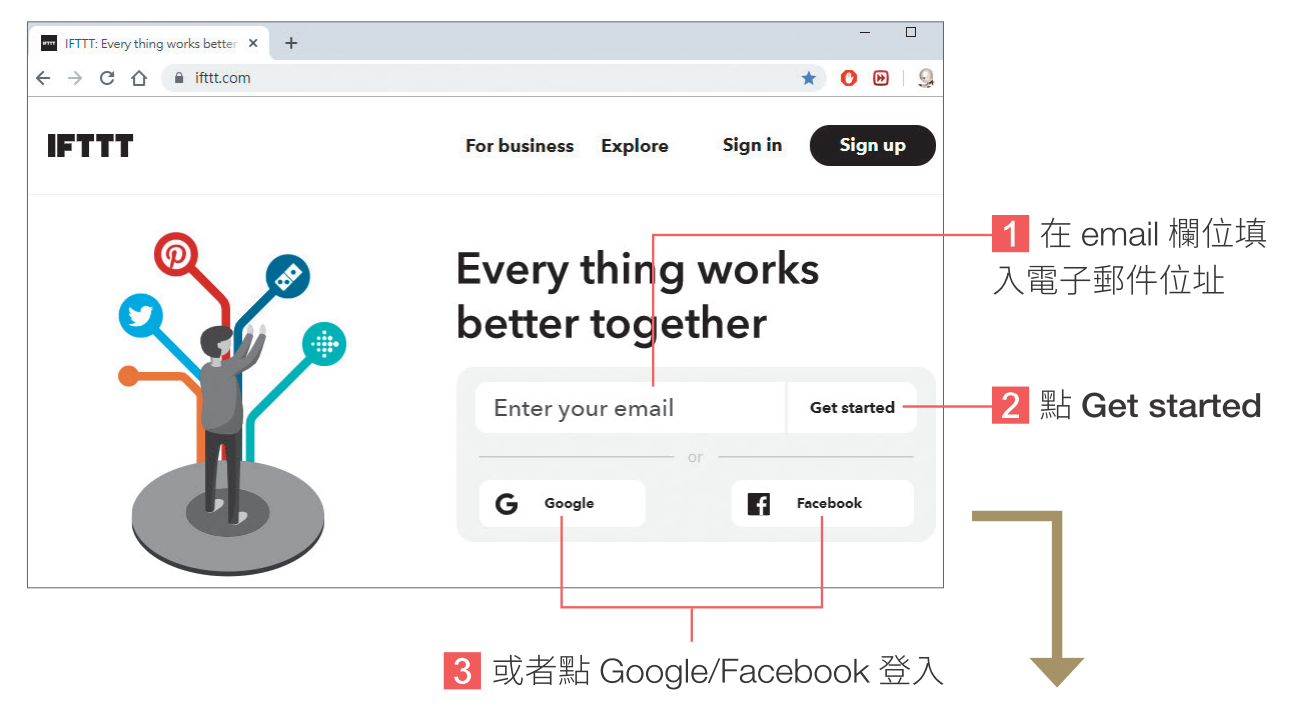 7-2  使用 IFTTT 平台
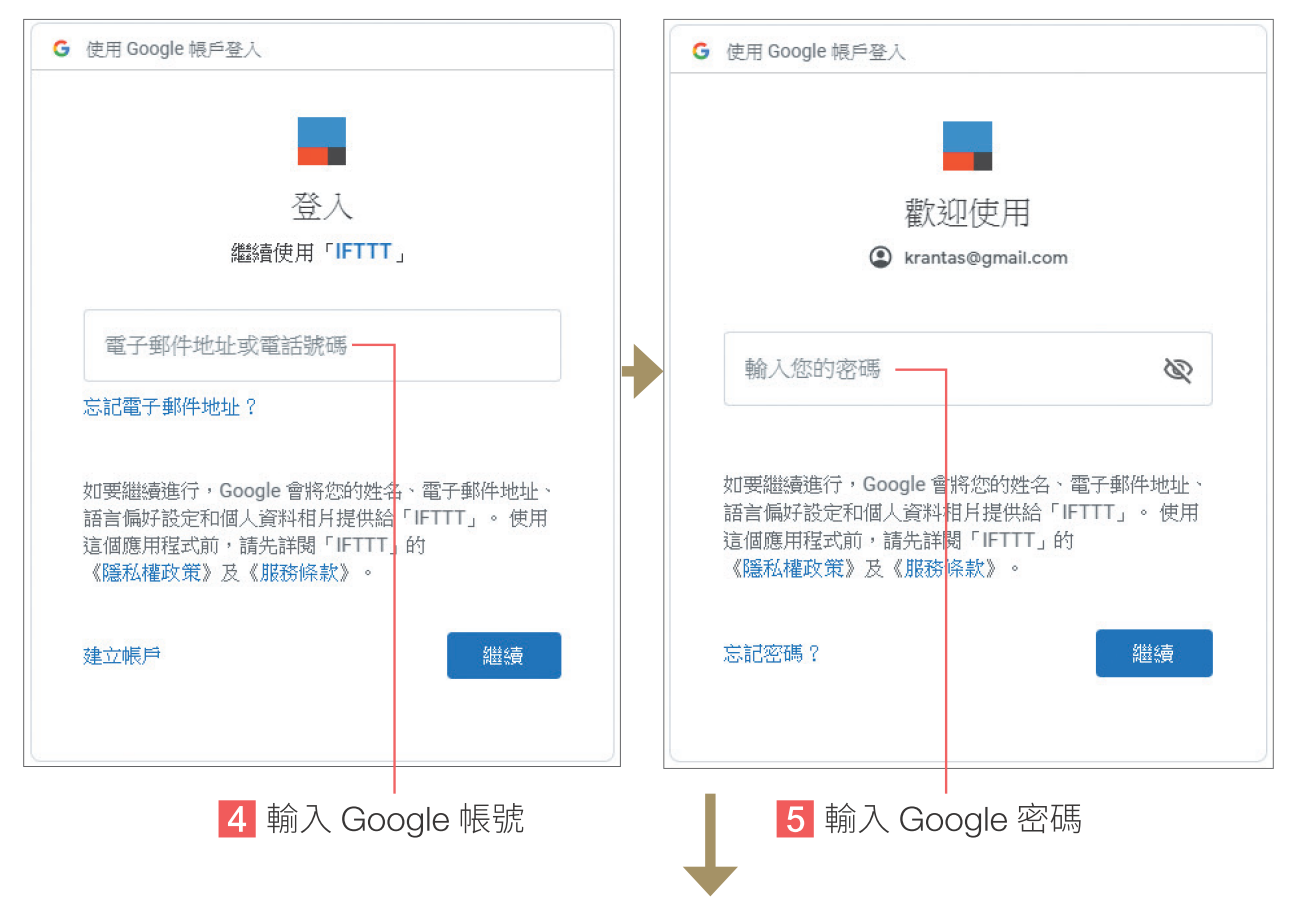 7-2  使用 IFTTT 平台
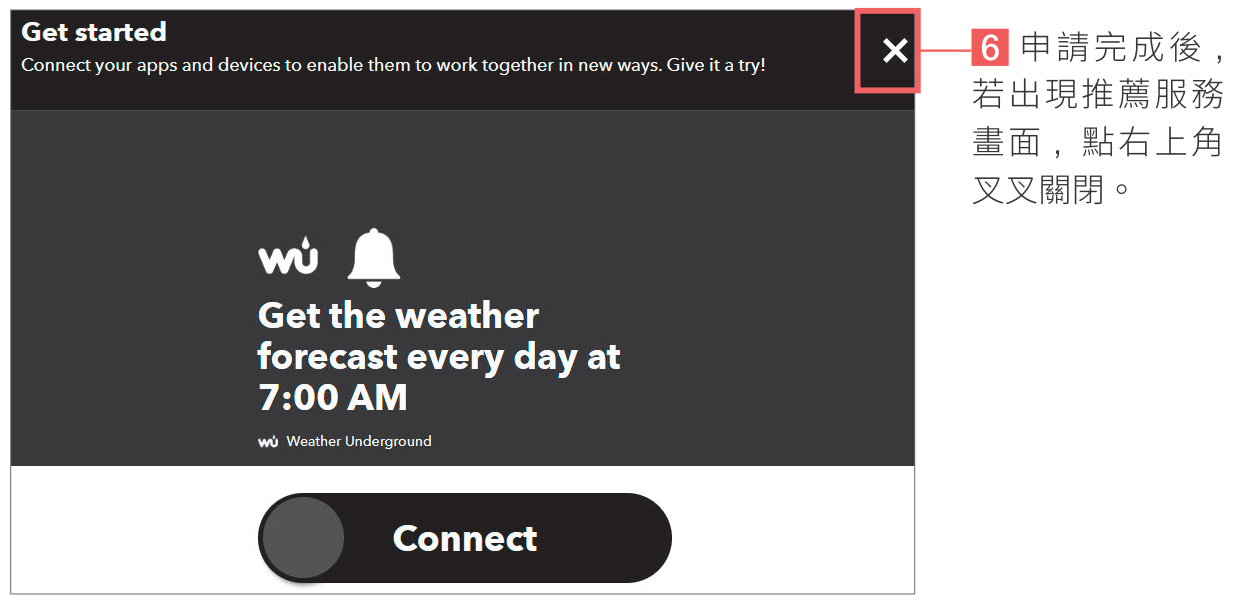 7-3  雲端亮度記錄  –  使用 IFTTT 上傳資料到 Google 試算表
建立 IFTTT 應用
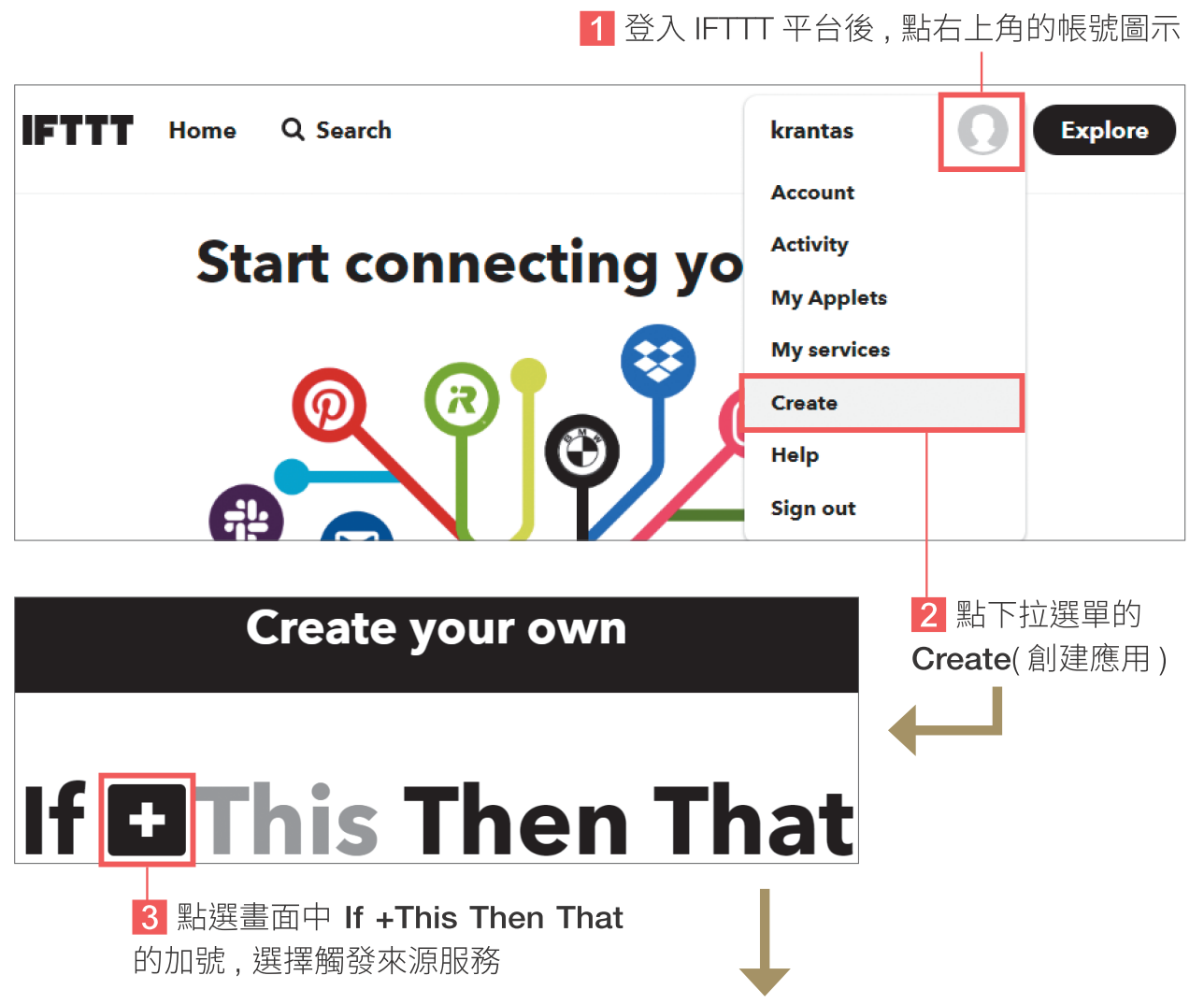 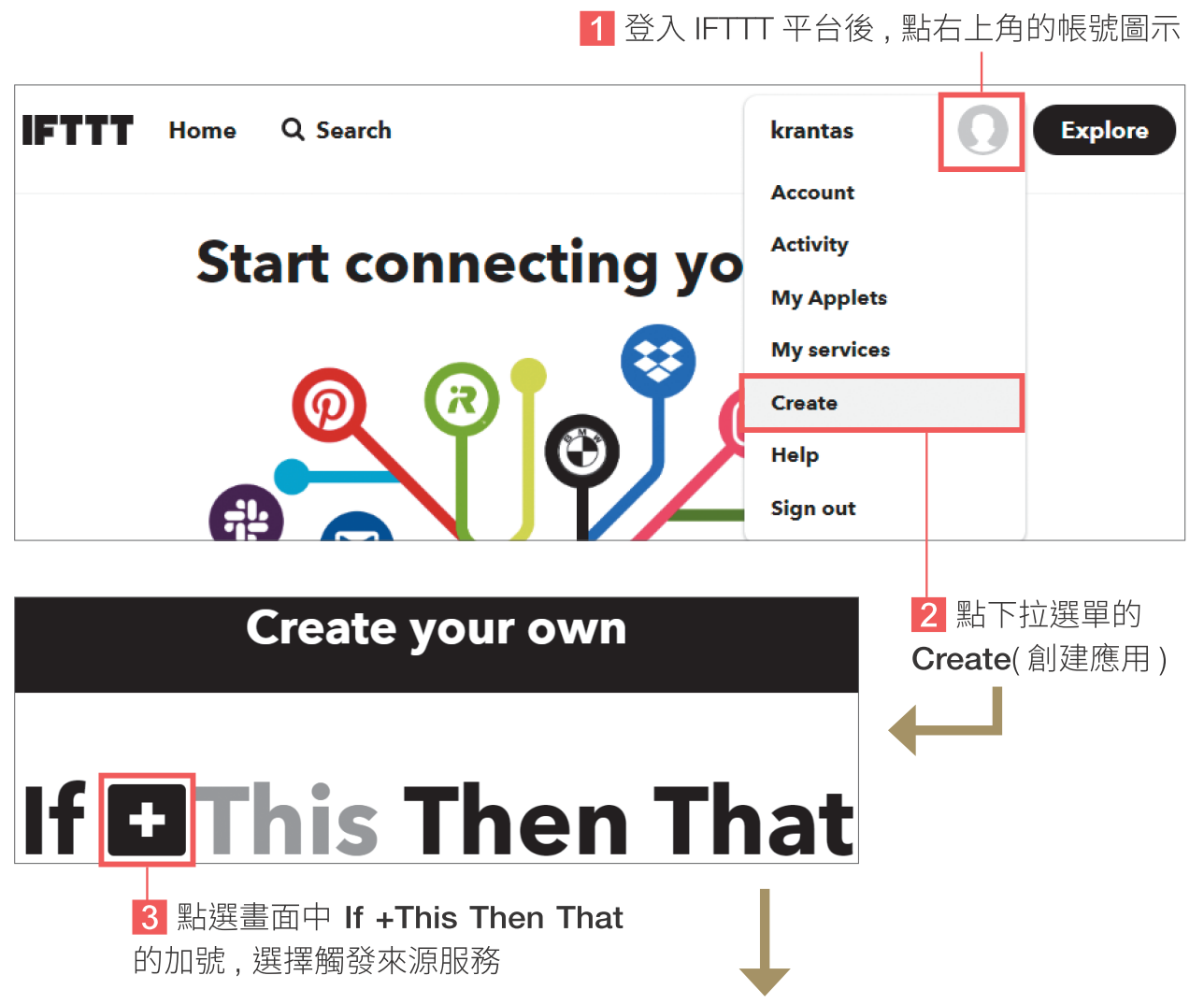 7-3  雲端亮度記錄  –  使用 IFTTT 上傳資料到 Google 試算表
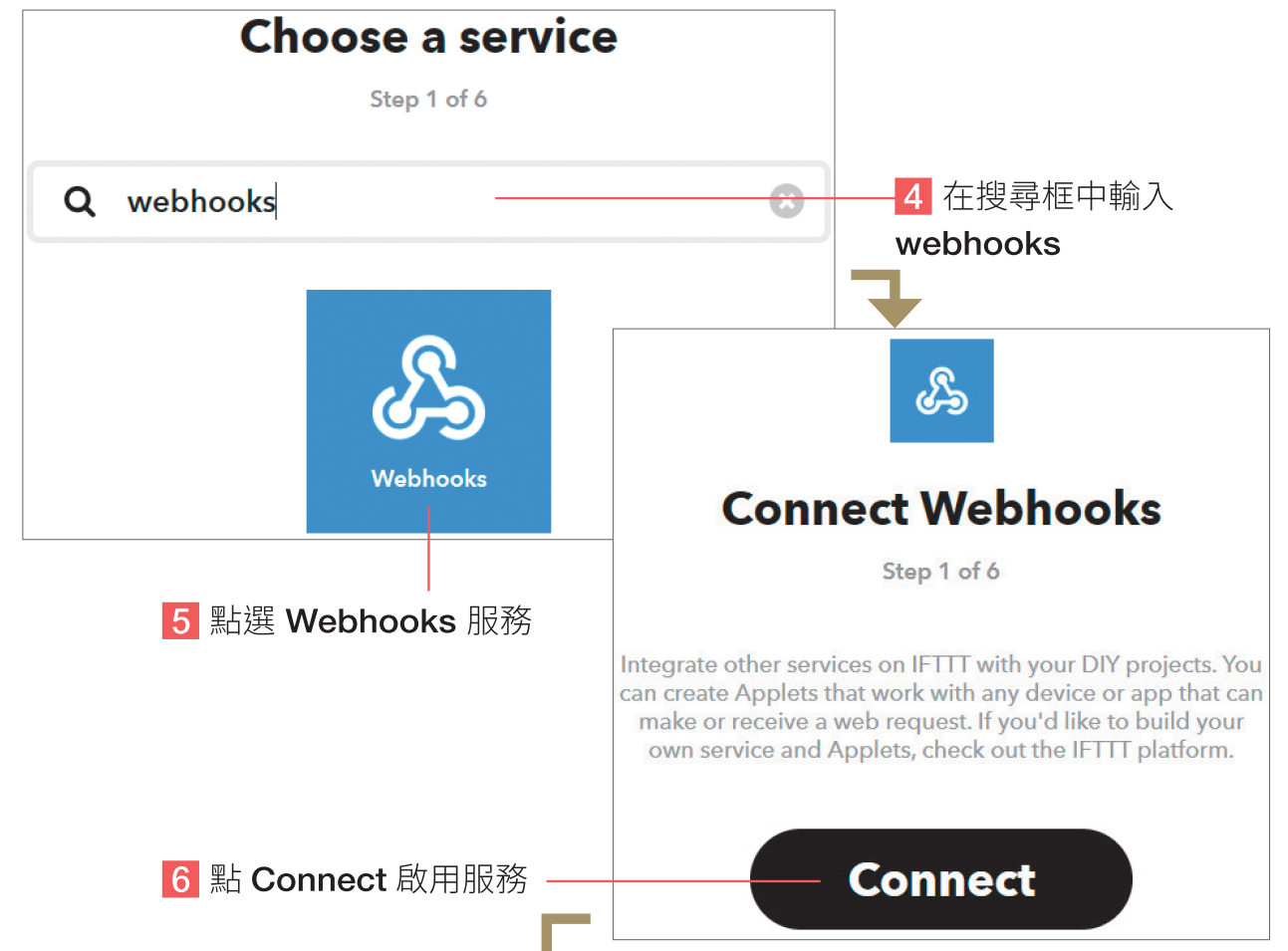 7-3  雲端亮度記錄  –  使用 IFTTT 上傳資料到 Google 試算表
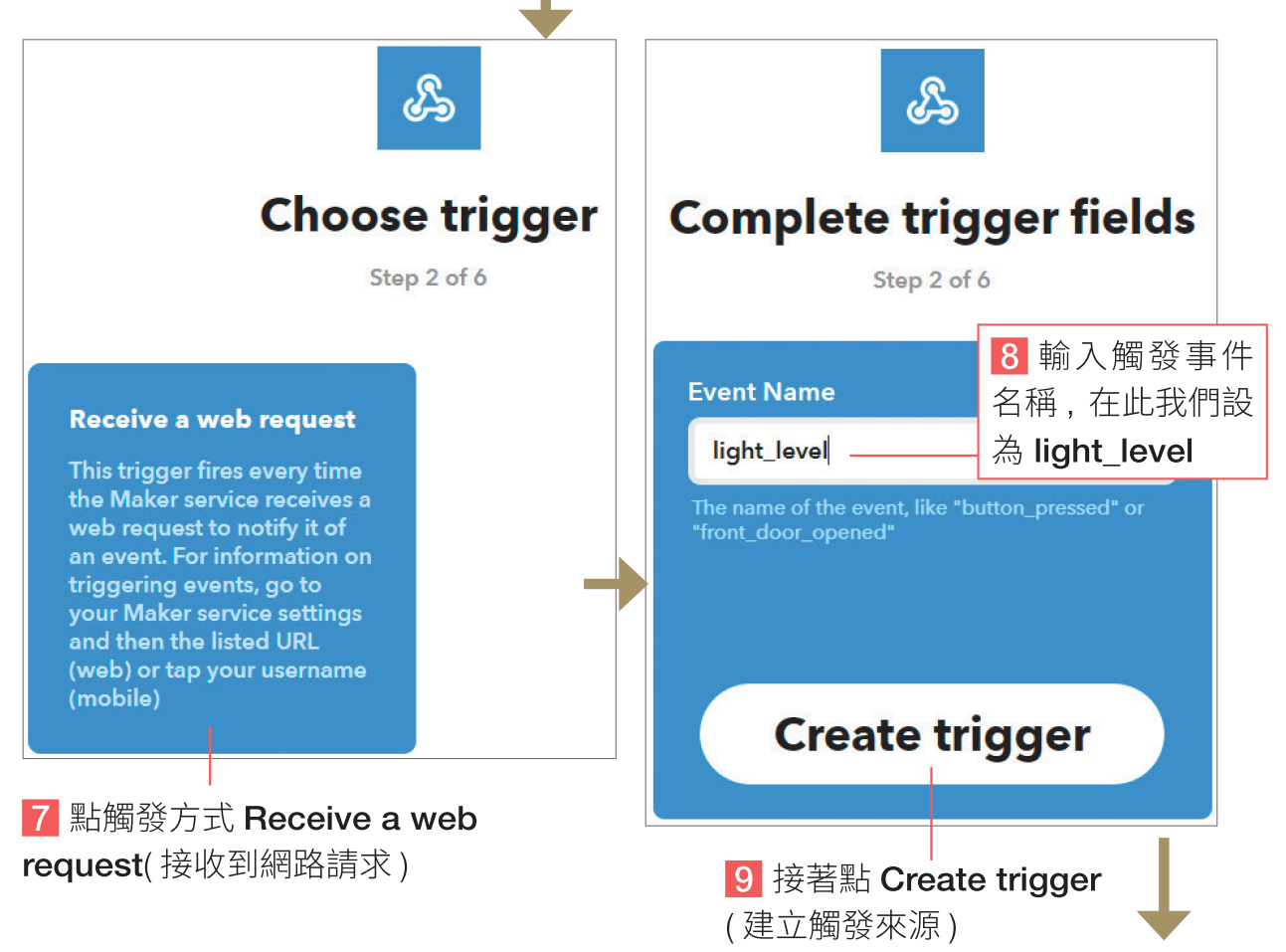 7-3  雲端亮度記錄  –  使用 IFTTT 上傳資料到 Google 試算表
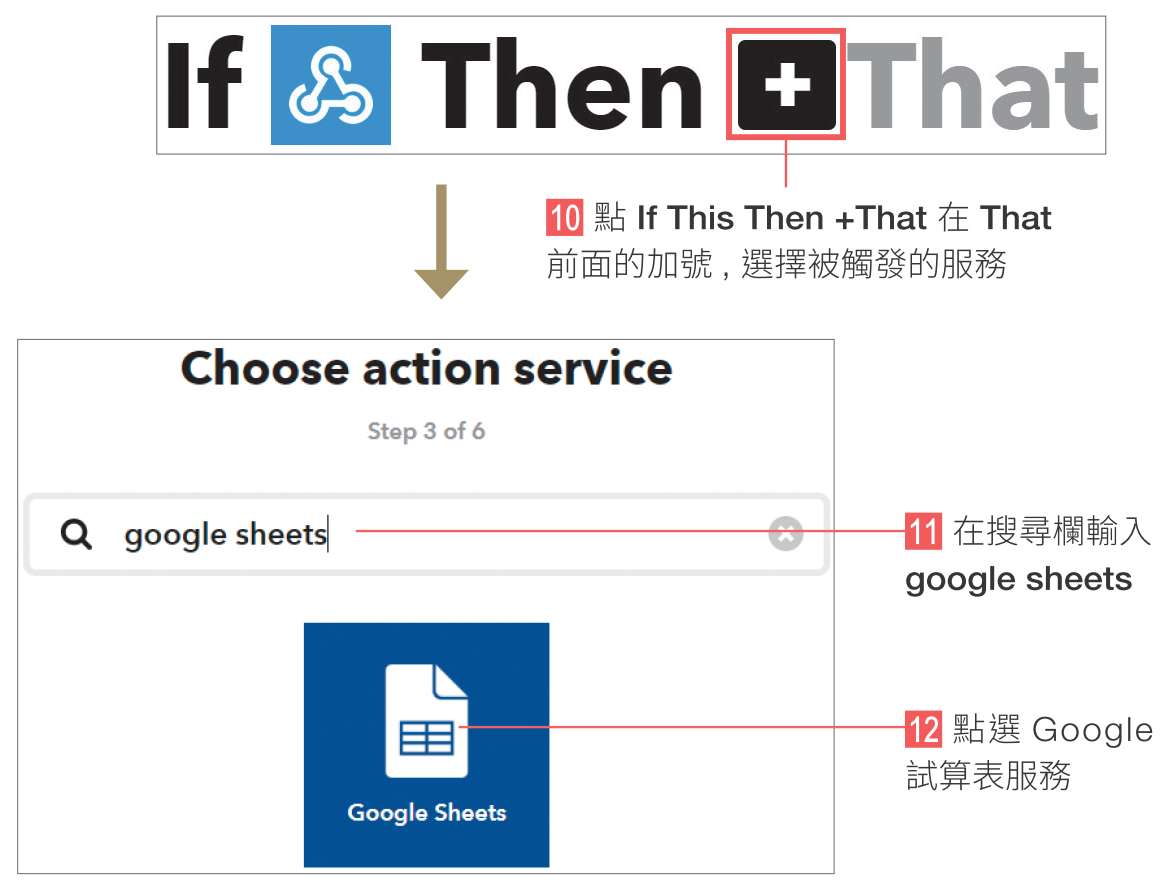 7-3  雲端亮度記錄  –  使用 IFTTT 上傳資料到 Google 試算表
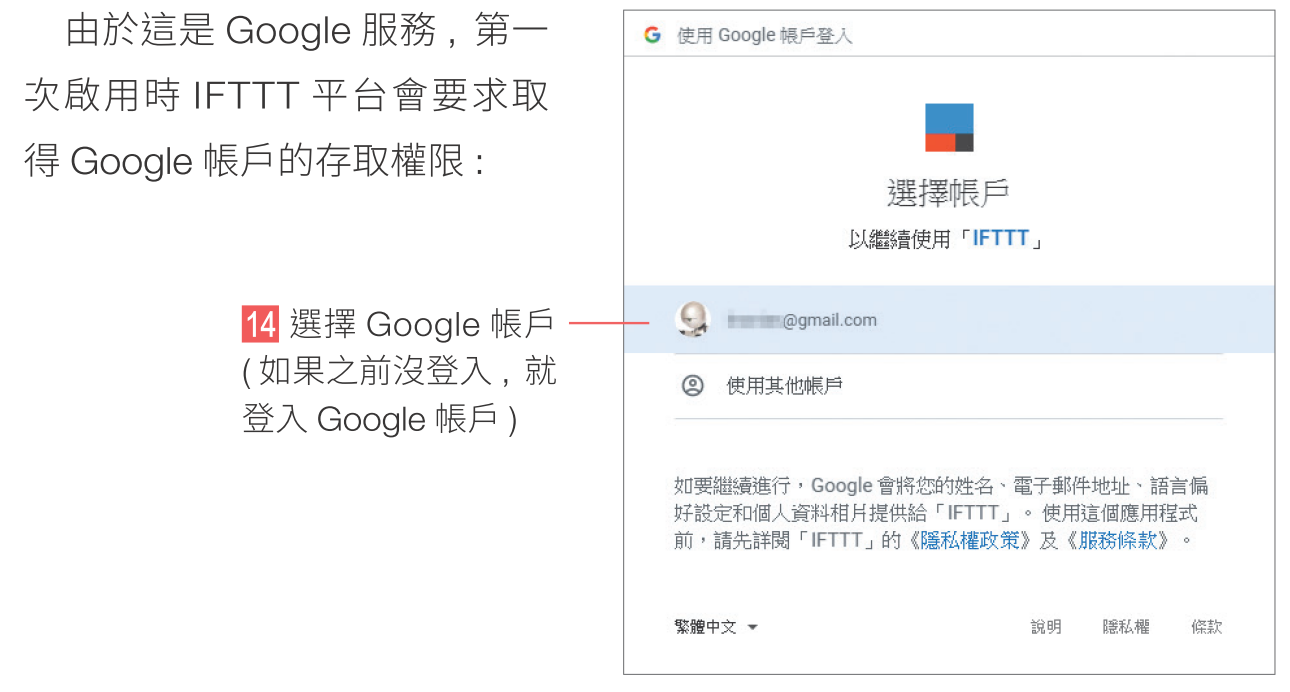 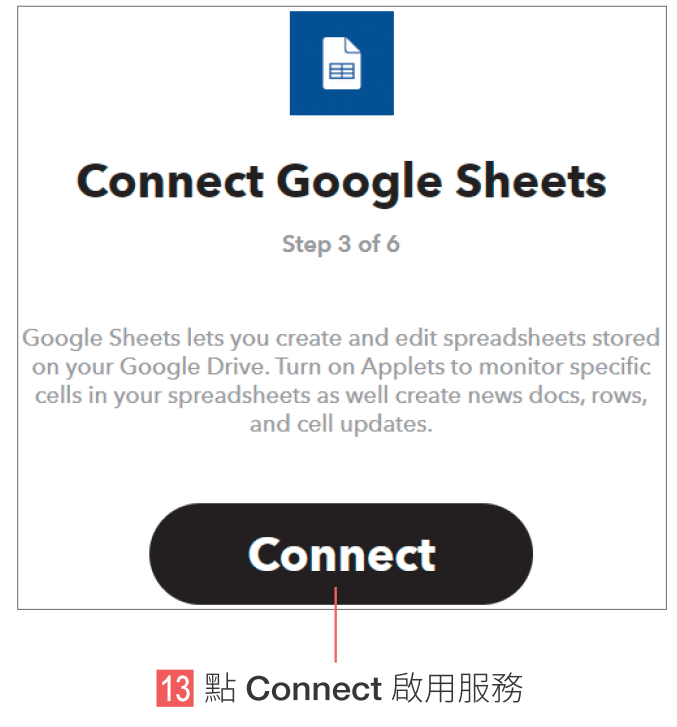 7-3  雲端亮度記錄  –  使用 IFTTT 上傳資料到 Google 試算表
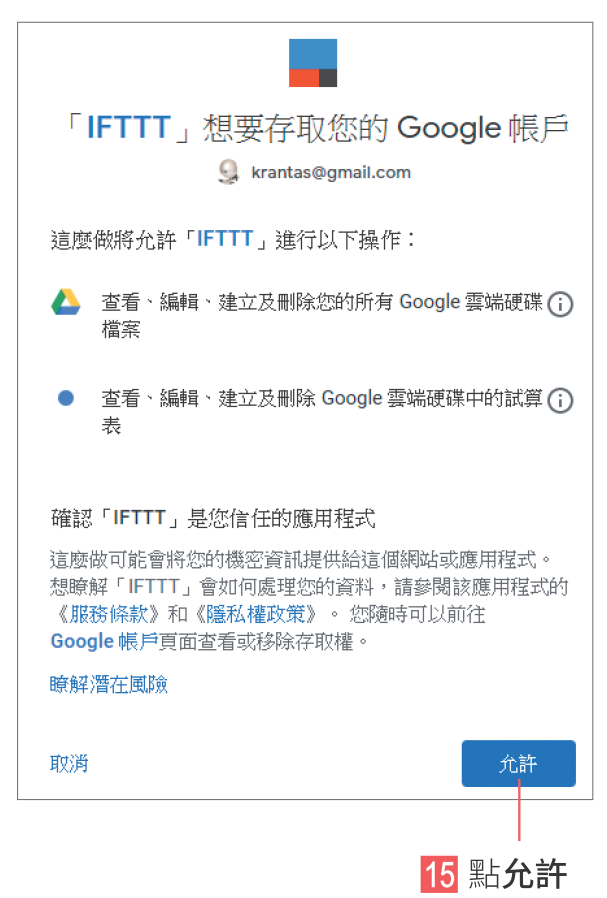 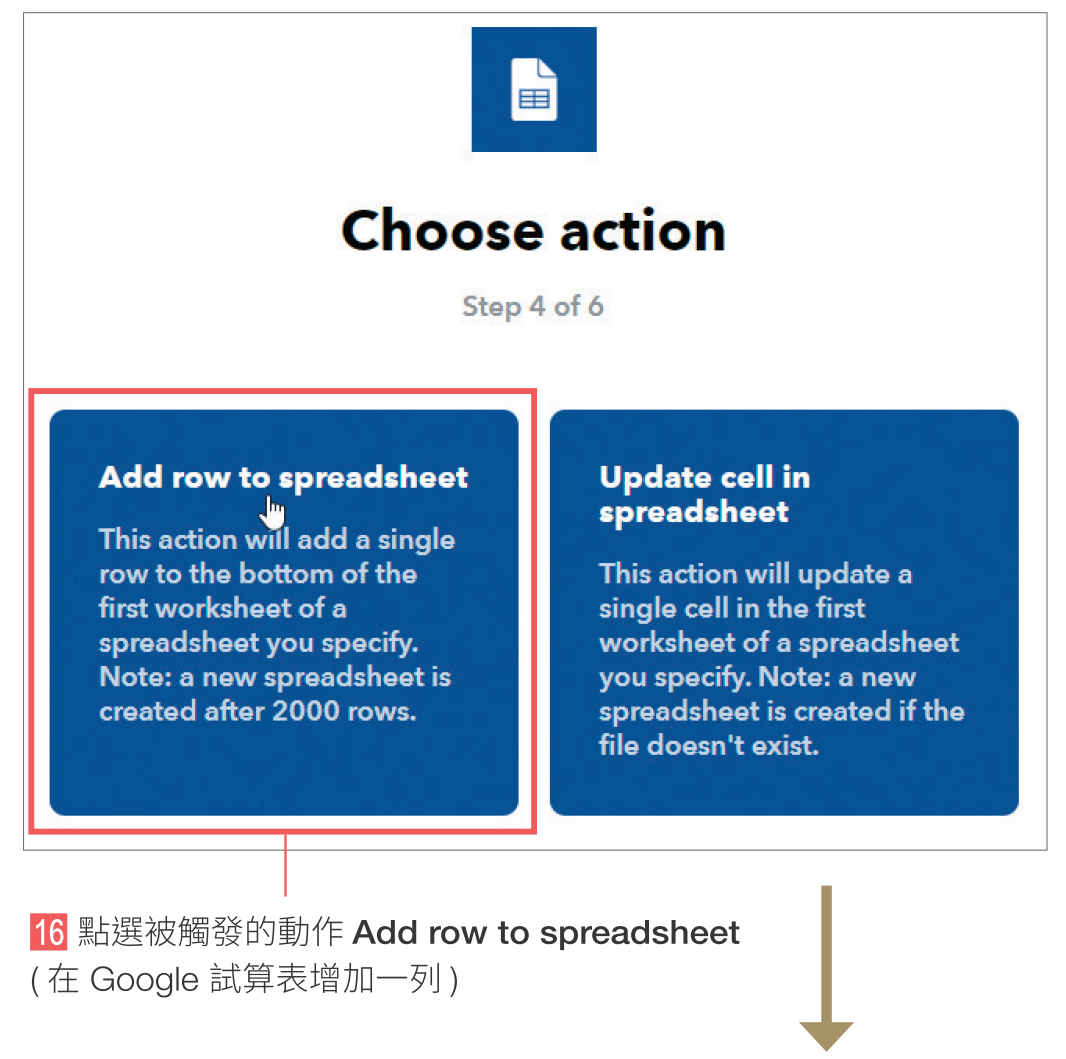 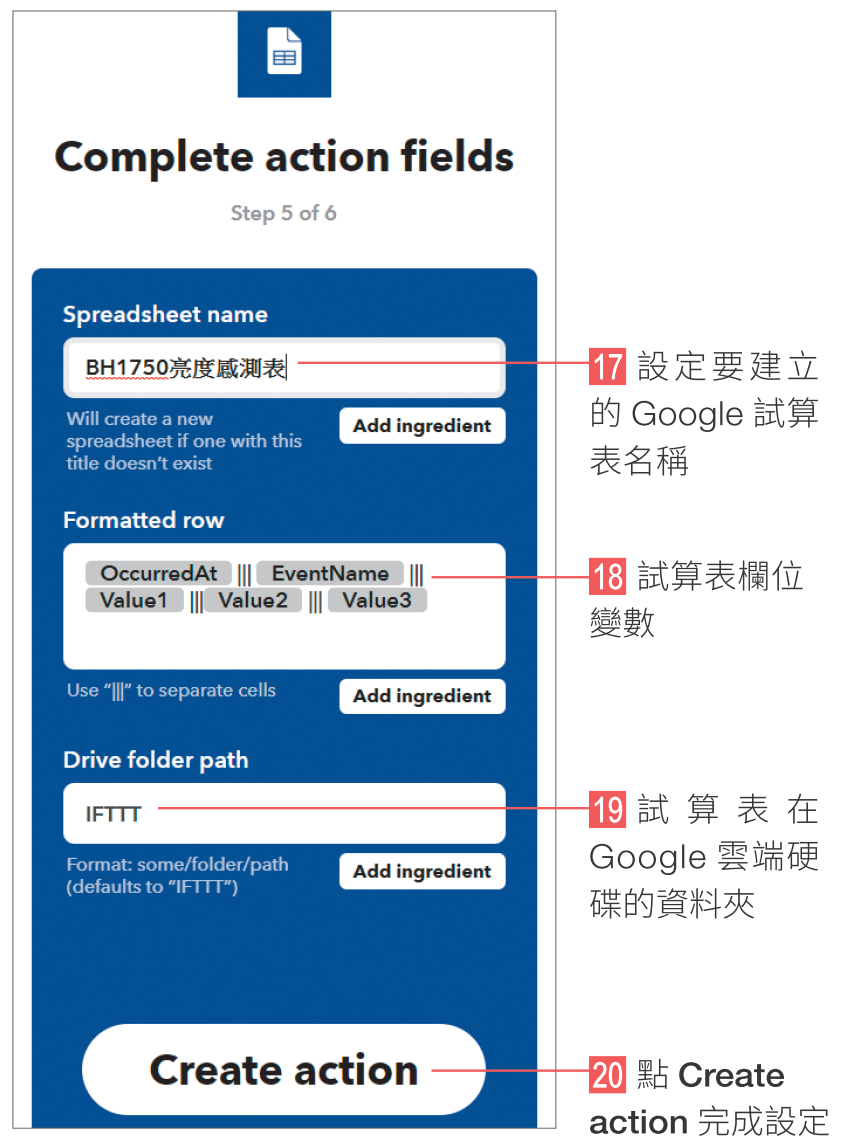 7-3  雲端亮度記錄  –  使用 IFTTT 上傳資料到 Google 試算表
7-3  雲端亮度記錄  –  使用 IFTTT 上傳資料到 Google 試算表
試算表欄位變數的意義如下 :
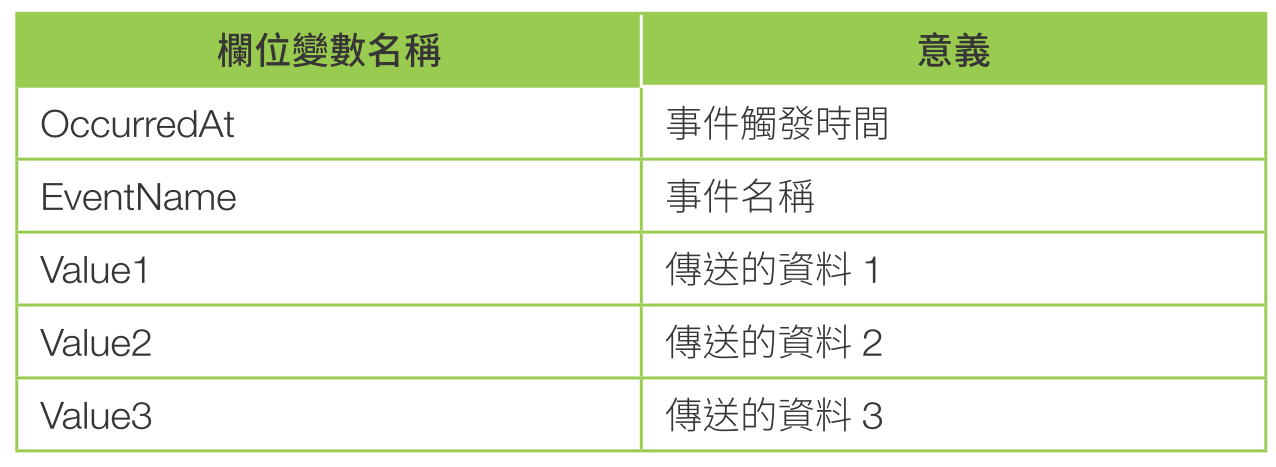 7-3  雲端亮度記錄  –  使用 IFTTT 上傳資料到 Google 試算表
當使用者透過 Webhooks 觸發事件，就會在雲端指定資料夾下建立指定名稱的試算表，並寫入上述 Value1~3 變數的值。
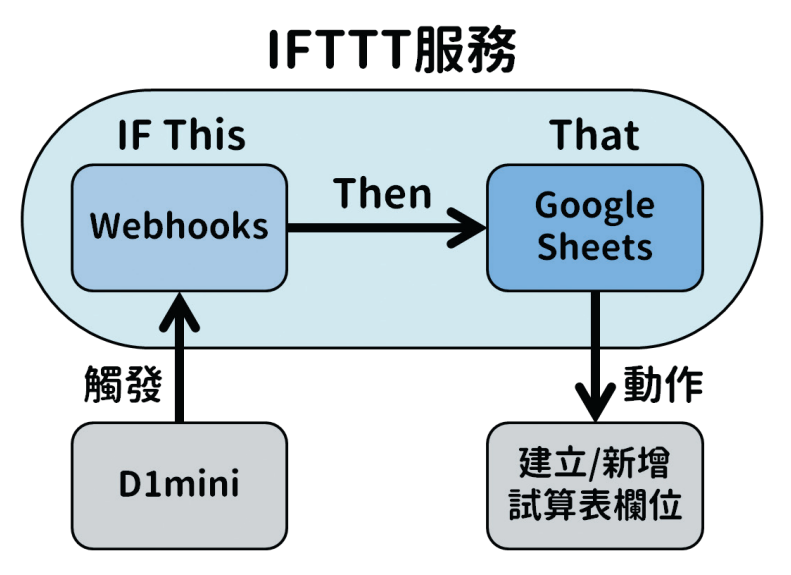 7-3  雲端亮度記錄  –  使用 IFTTT 上傳資料到 Google 試算表
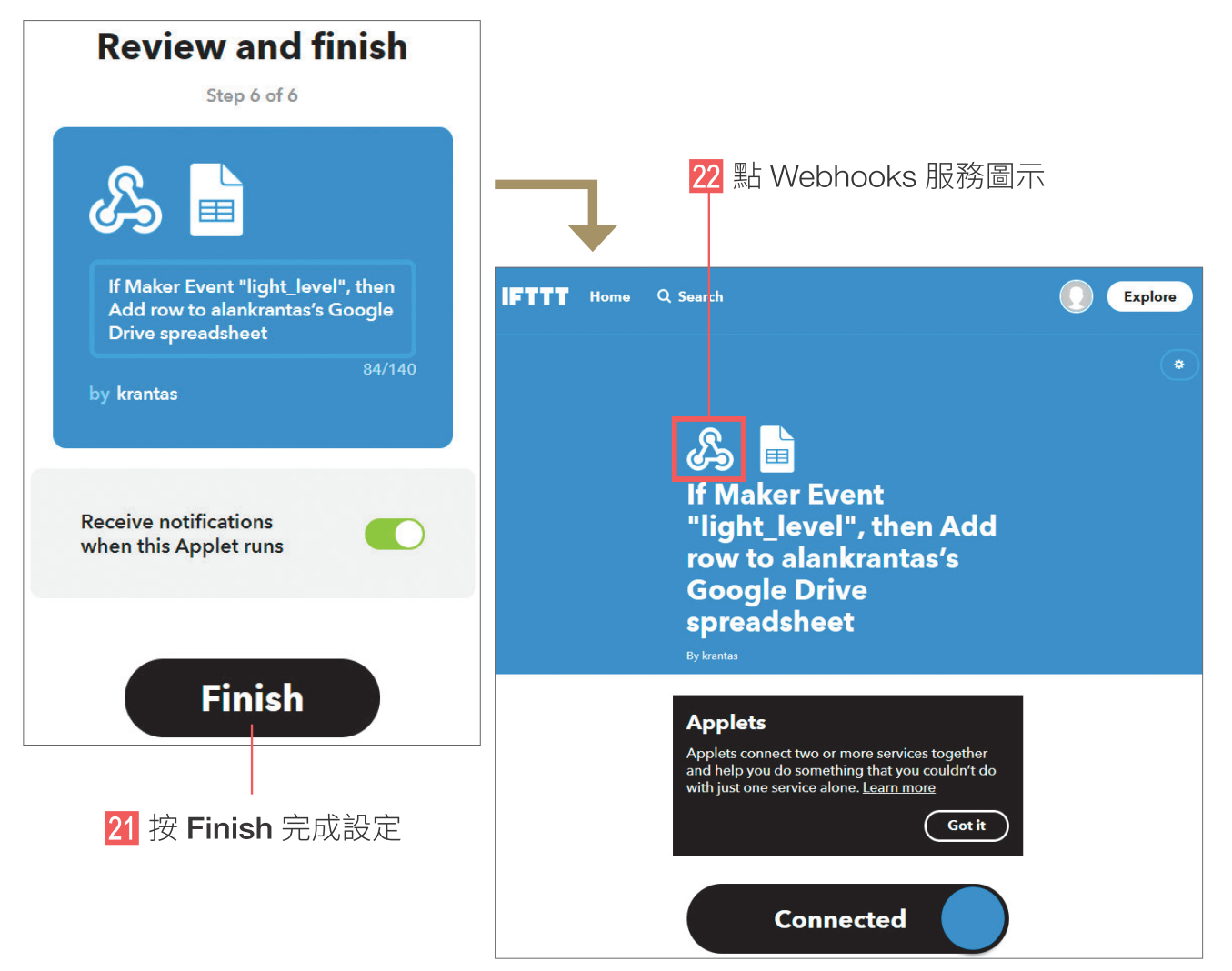 7-3  雲端亮度記錄  –  使用 IFTTT 上傳資料到 Google 試算表
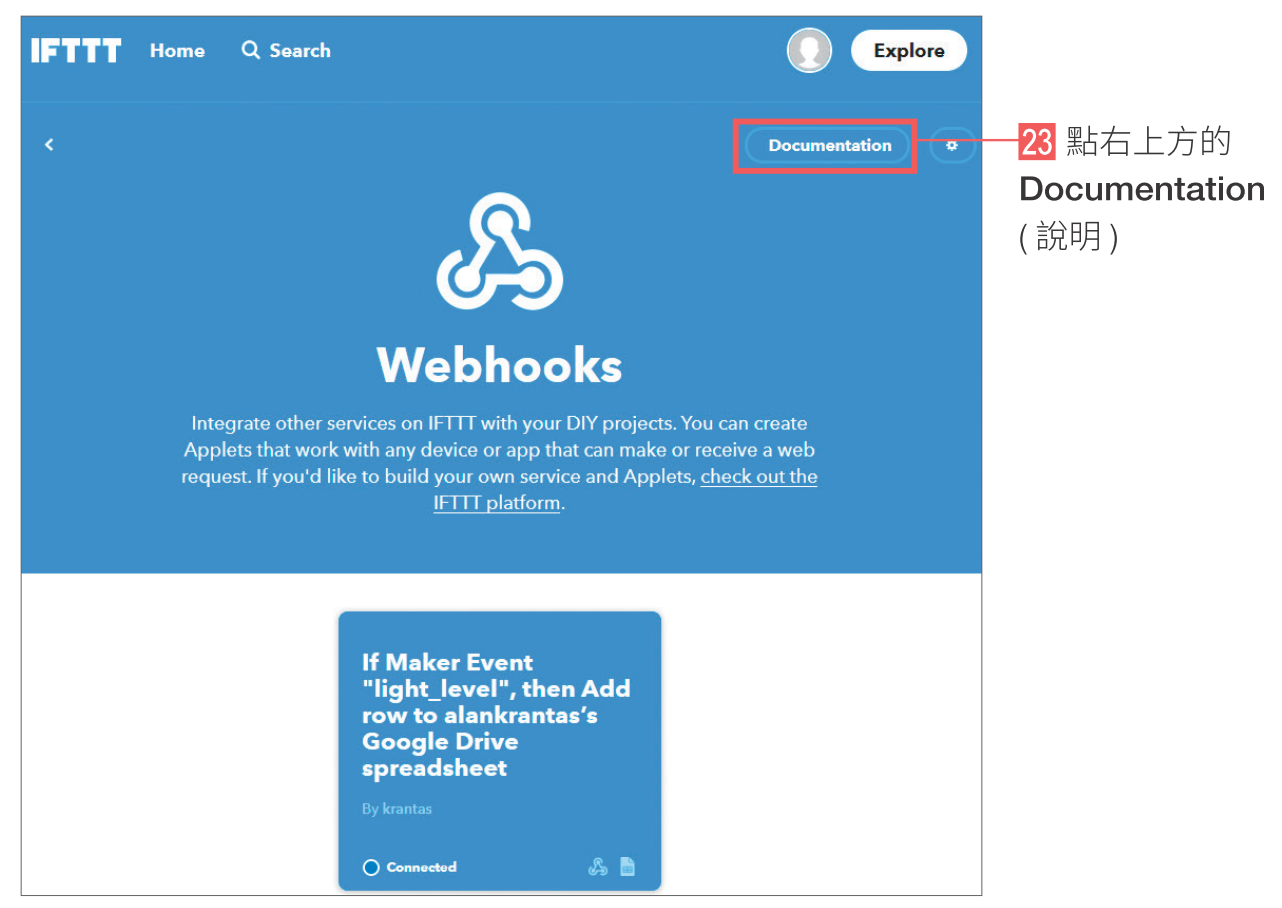 7-3  雲端亮度記錄  –  使用 IFTTT 上傳資料到 Google 試算表
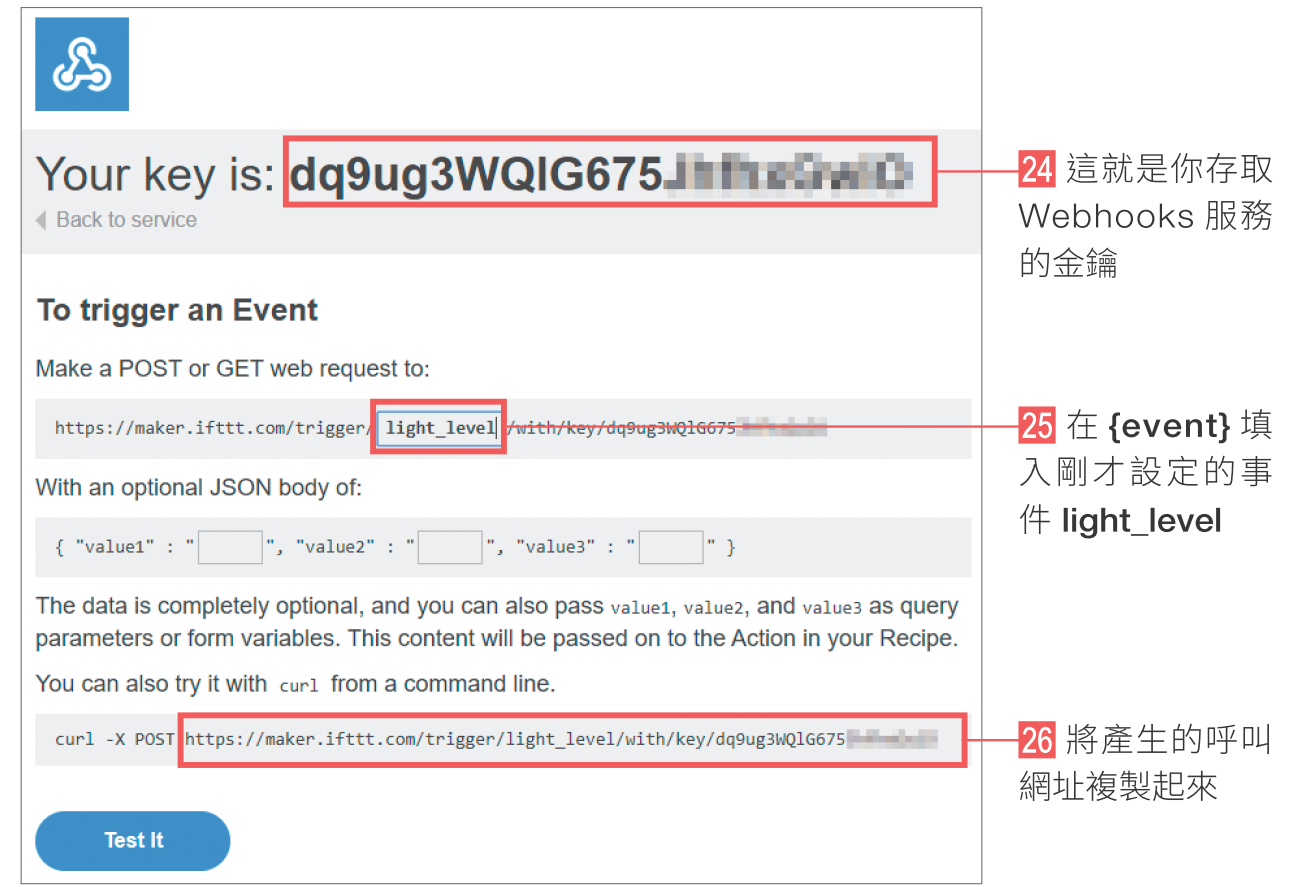 7-3  雲端亮度記錄  –  使用 IFTTT 上傳資料到 Google 試算表
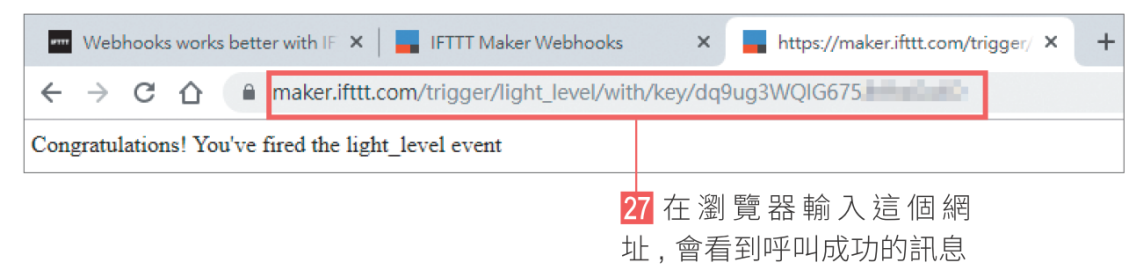 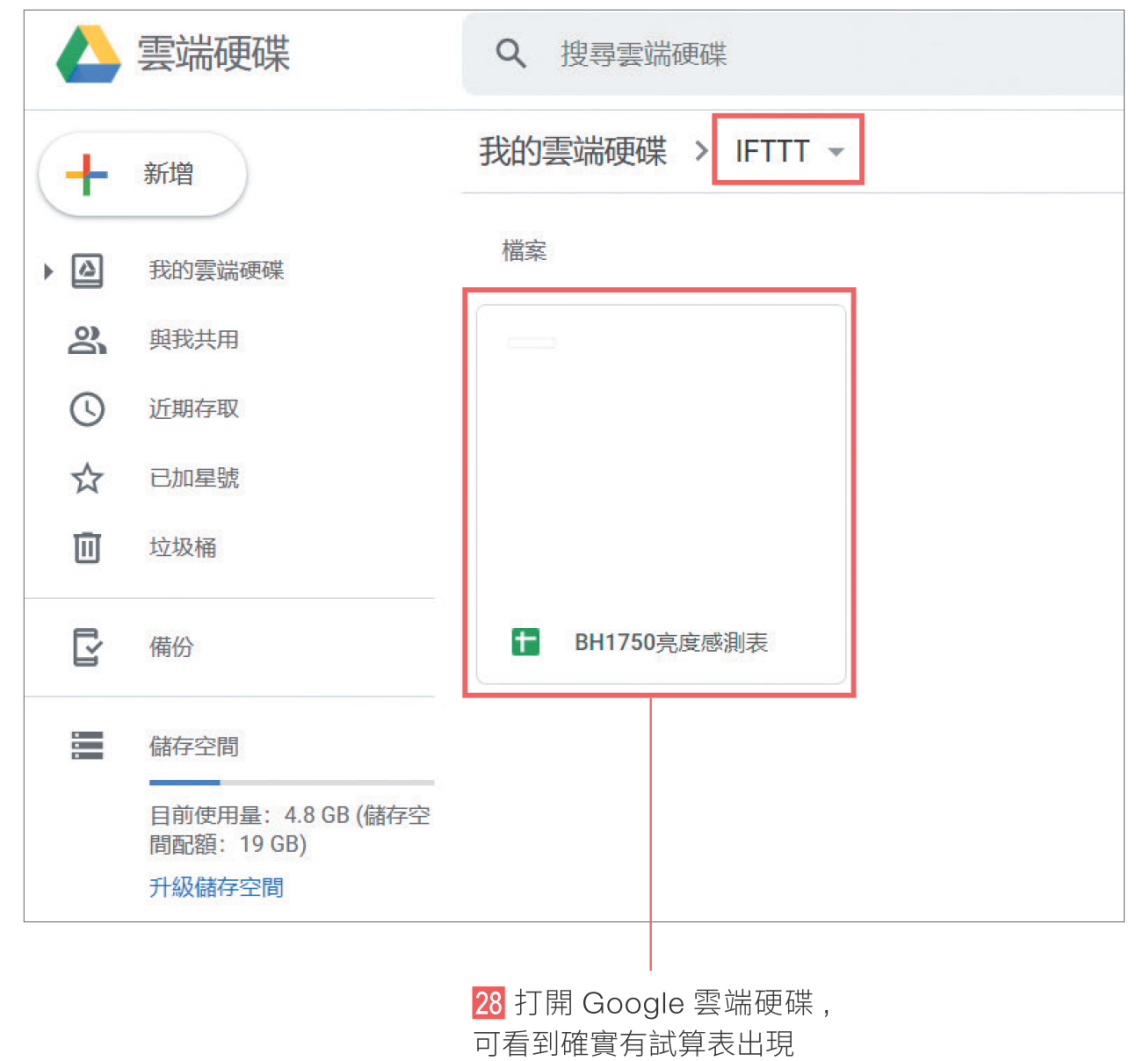 7-3  雲端亮度記錄  –  使用 IFTTT 上傳資料到 Google 試算表
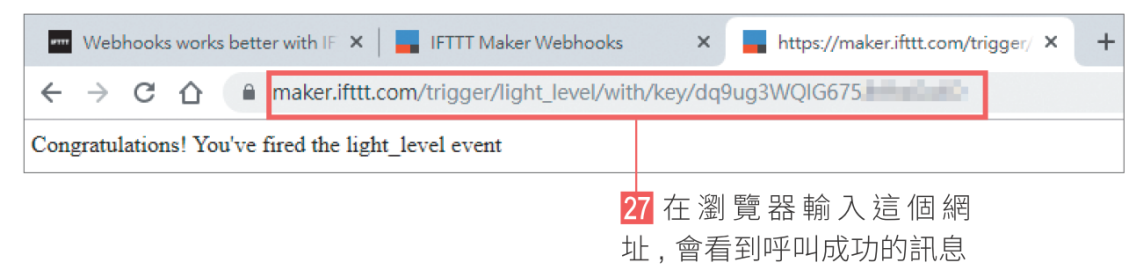 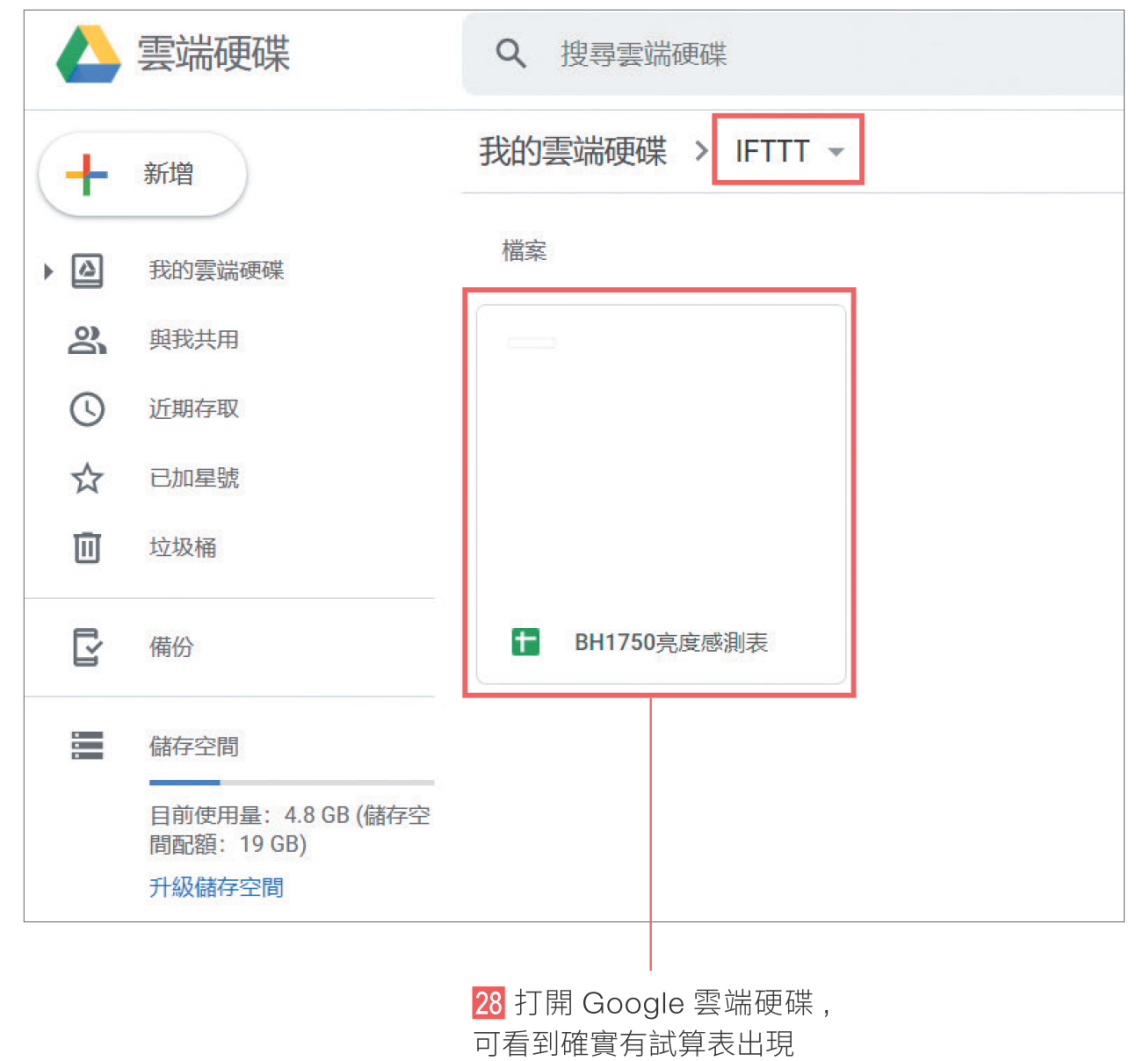 7-3  雲端亮度記錄  –  使用 IFTTT 上傳資料到 Google 試算表
Lab20
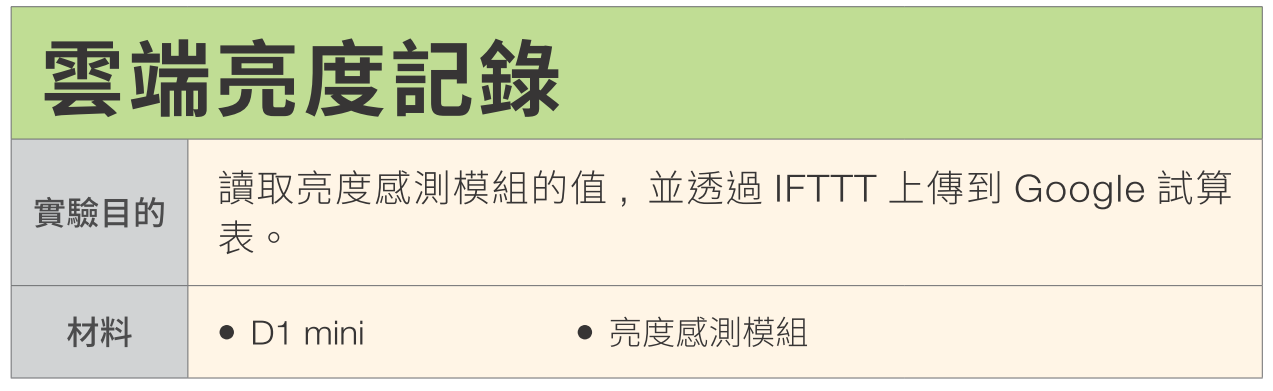 7-3  雲端亮度記錄  –  使用 IFTTT 上傳資料到 Google 試算表
接線圖
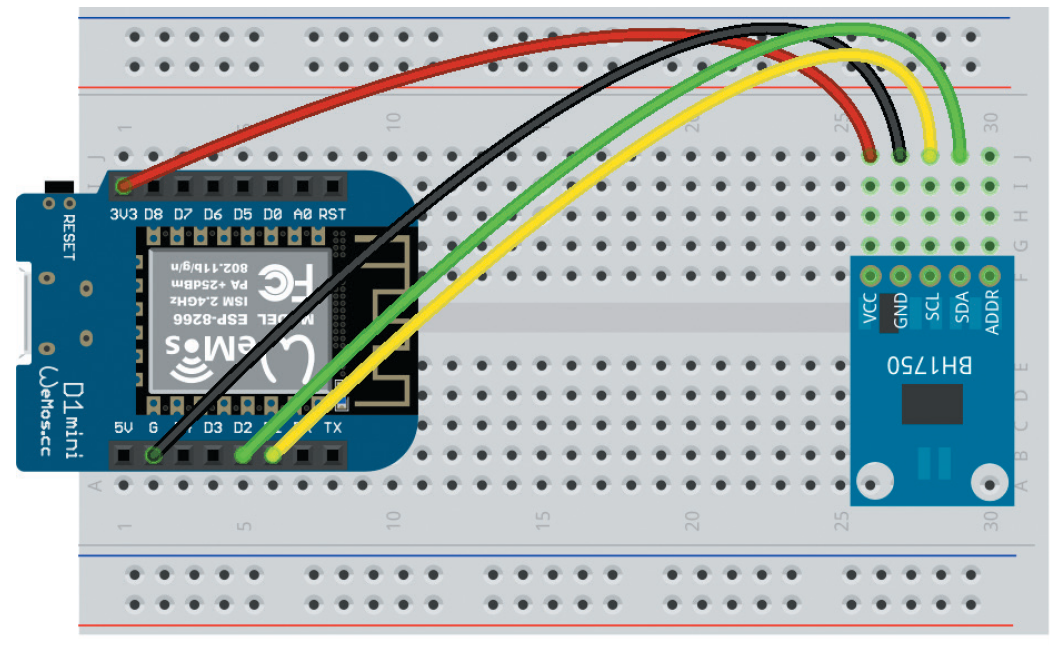 7-3  雲端亮度記錄  –  使用 IFTTT 上傳資料到 Google 試算表
設計原理
建立好服務觸發機制，D1 mini 要對 Webhooks 提供的網址發出請求。傳送資料的辦法是在網址結尾加上參數 :



這裡只會用到 value1 參數，用來傳送亮度感測值，因此只需加上 ?value1= 資料 1 即可。
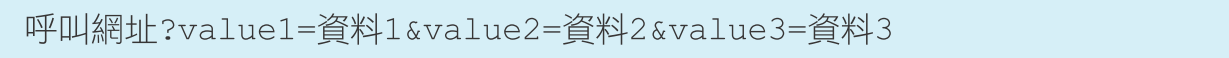 7-3  雲端亮度記錄  –  使用 IFTTT 上傳資料到 Google 試算表
程式設計
ex7-4
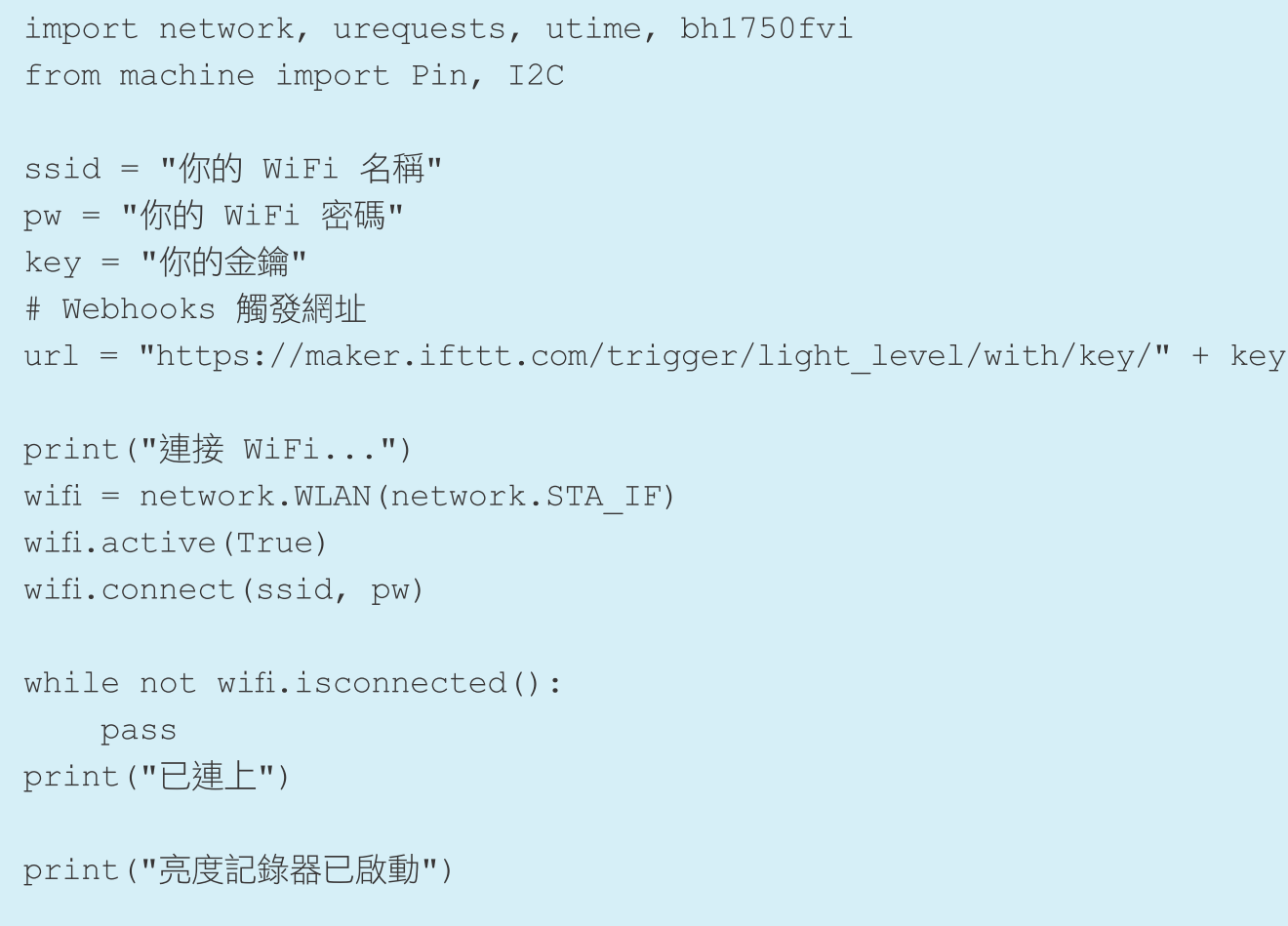 7-3  雲端亮度記錄  –  使用 IFTTT 上傳資料到 Google 試算表
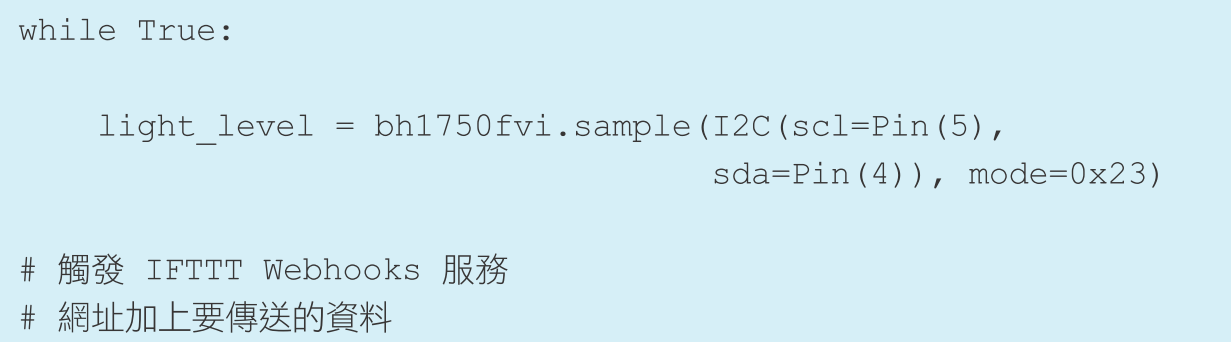 ex7-4
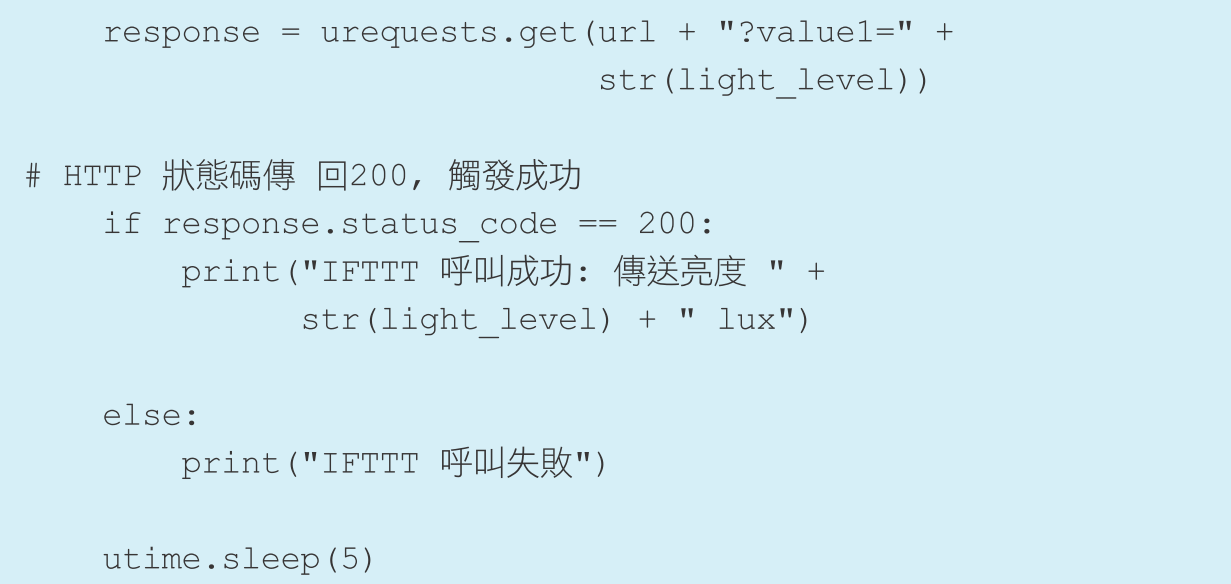 7-3  雲端亮度記錄  –  使用 IFTTT 上傳資料到 Google 試算表
實測
執行程式後，程式每 5 秒會傳送一次亮度到 IFTTT 平台。
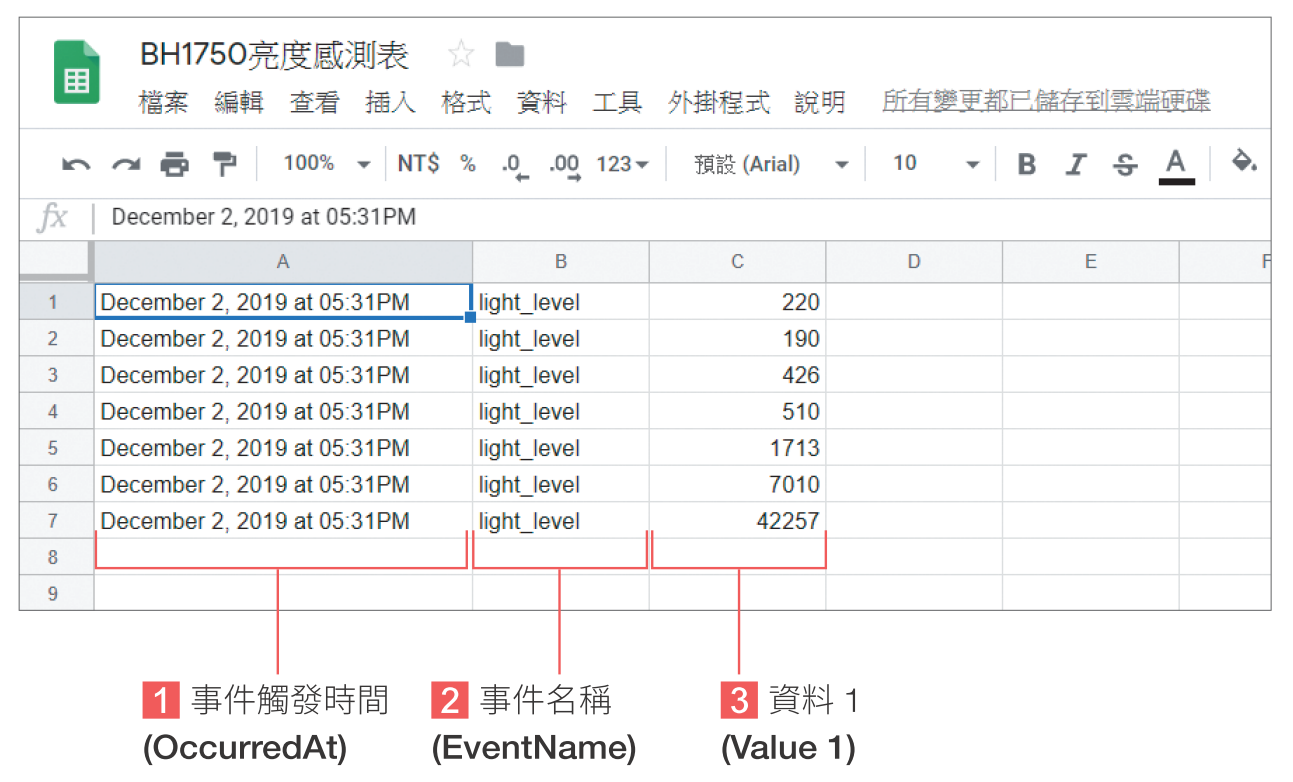 7-3  雲端亮度記錄  –  使用 IFTTT 上傳資料到 Google 試算表
編輯器互動環境視窗的輸出結果則如下 :
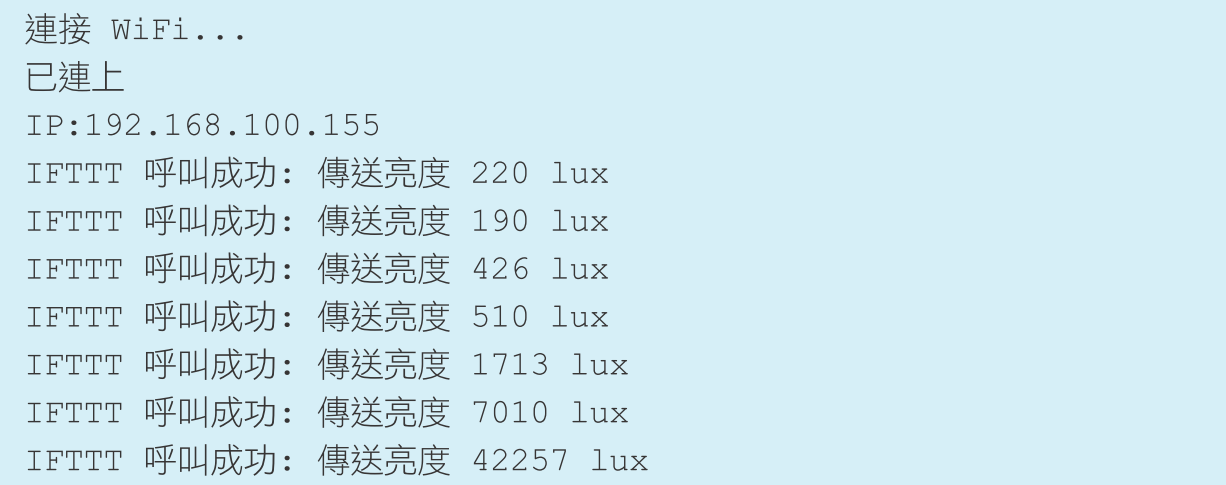 7-4  雲端防盜警報器  –  使用 IFTTT 發送Line 通知
Lab21
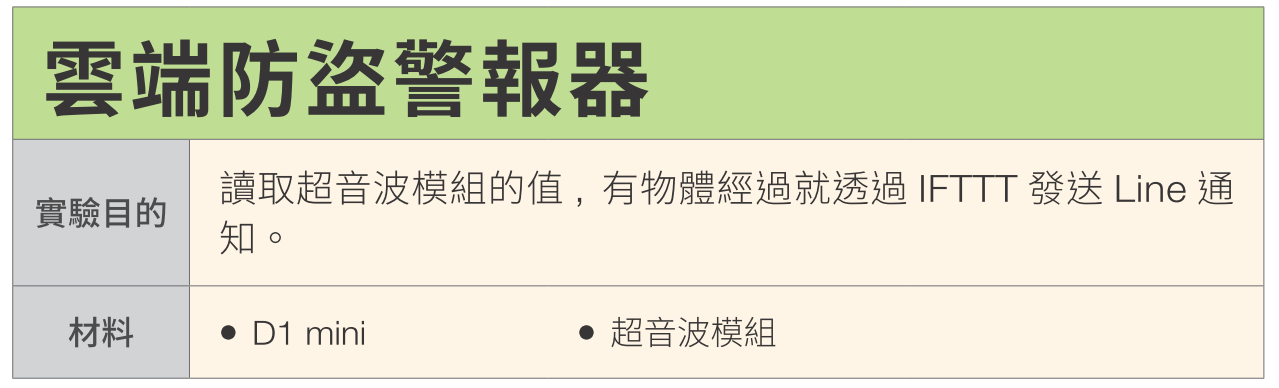 7-4  雲端防盜警報器  –  使用 IFTTT 發送Line 通知
接線圖
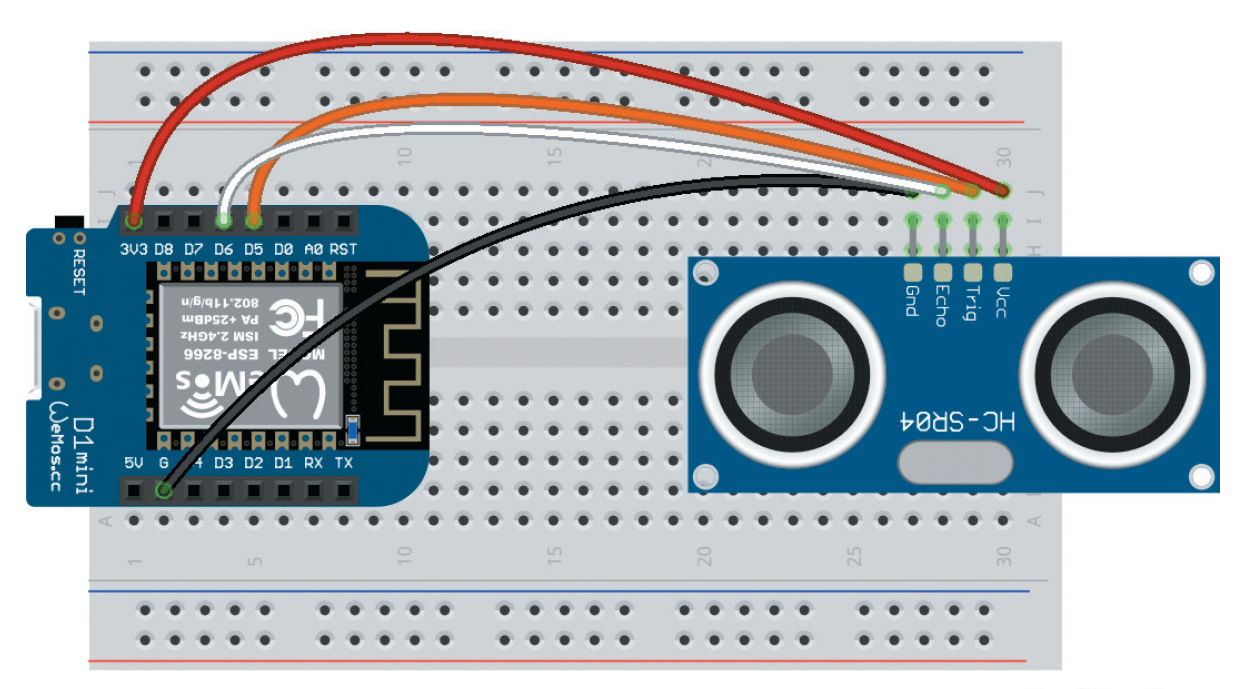 7-4  雲端防盜警報器  –  使用 IFTTT 發送Line 通知
設計原理
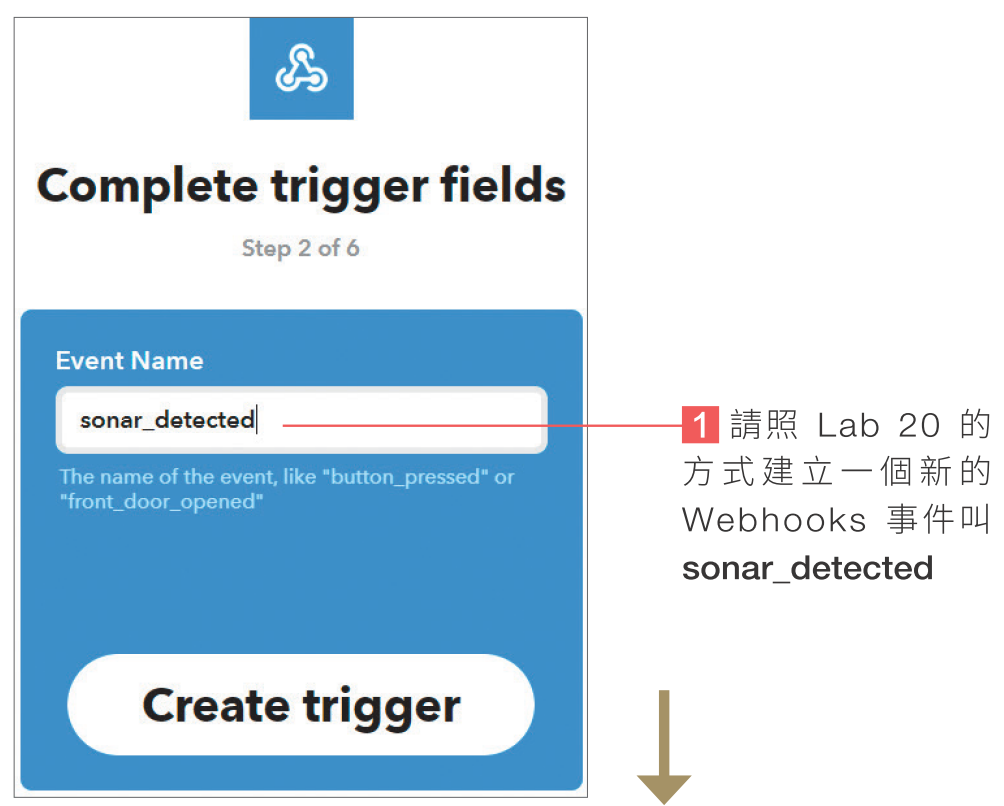 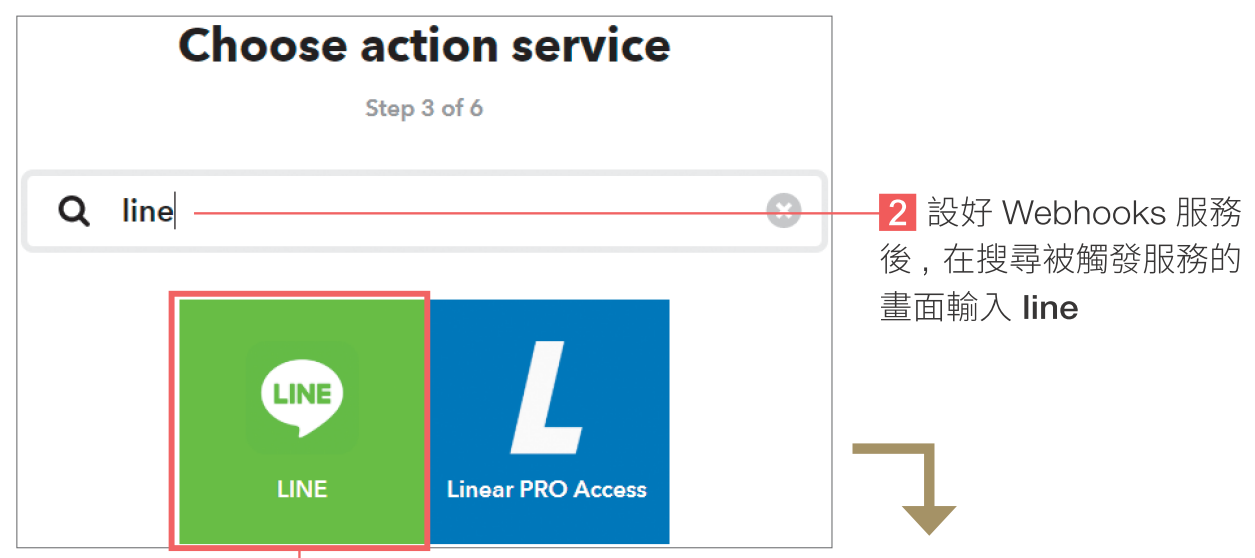 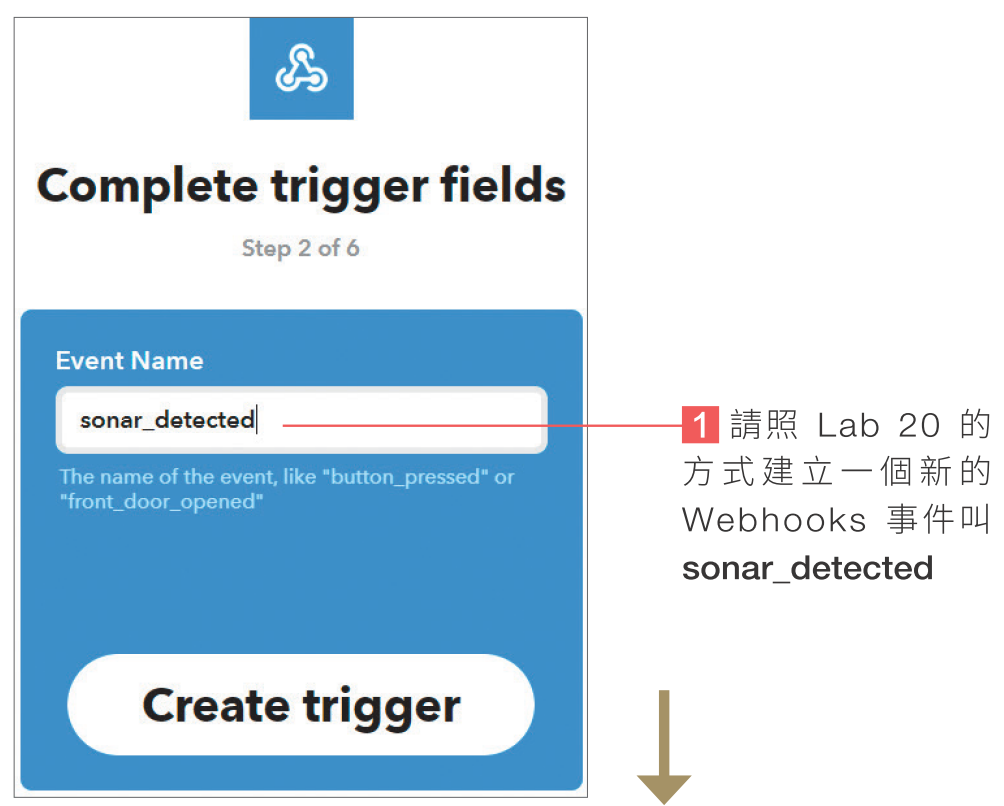 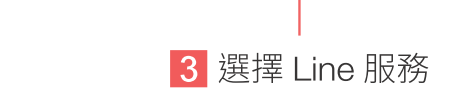 7-4  雲端防盜警報器  –  使用 IFTTT 發送Line 通知
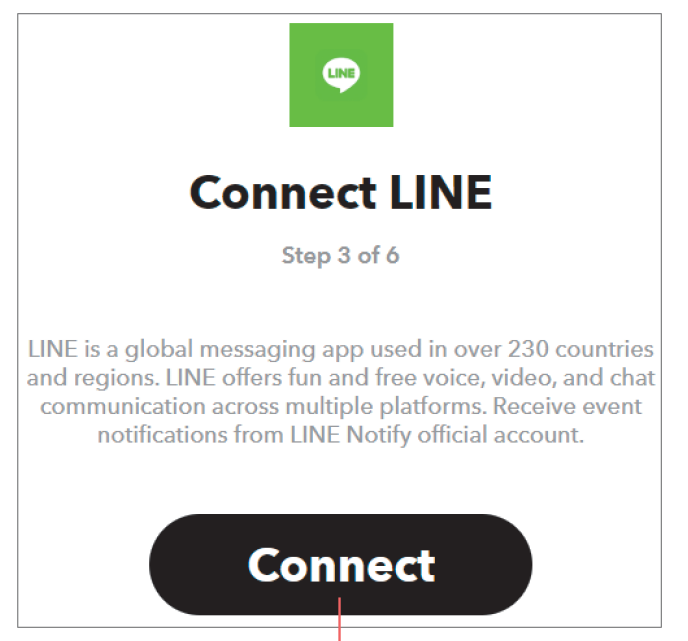 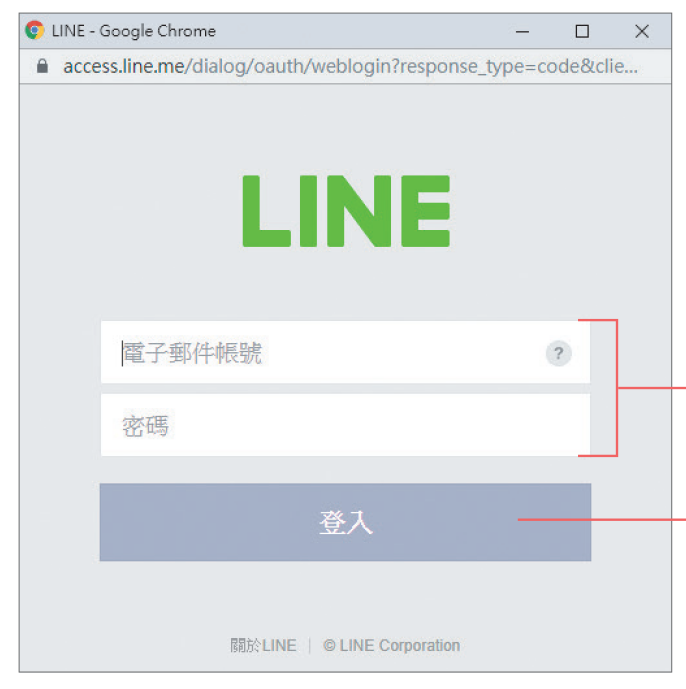 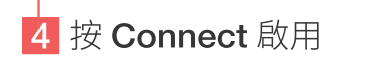 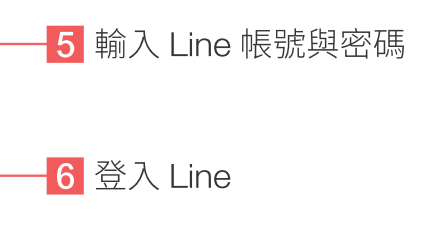 7-4  雲端防盜警報器  –  使用 IFTTT 發送Line 通知
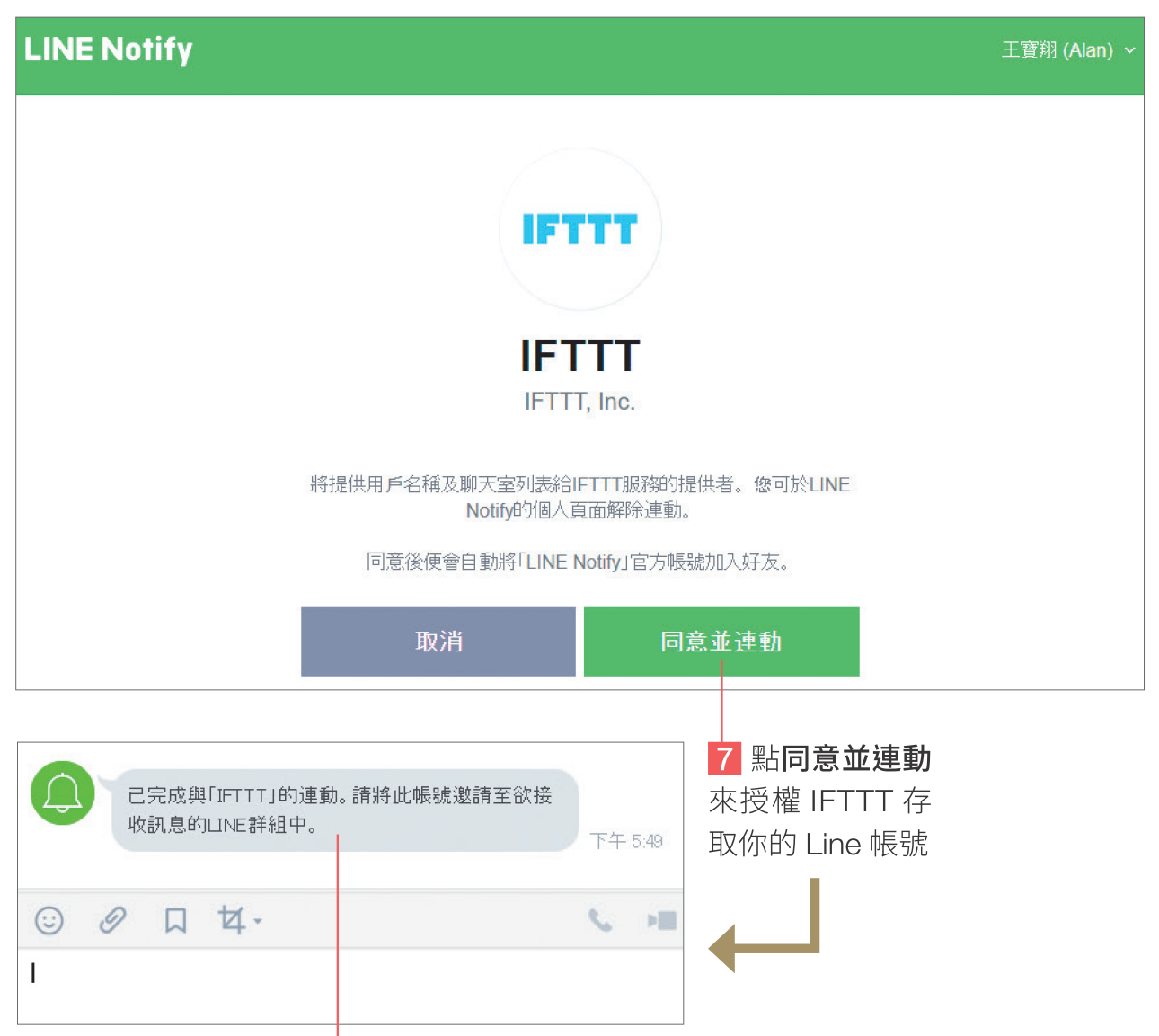 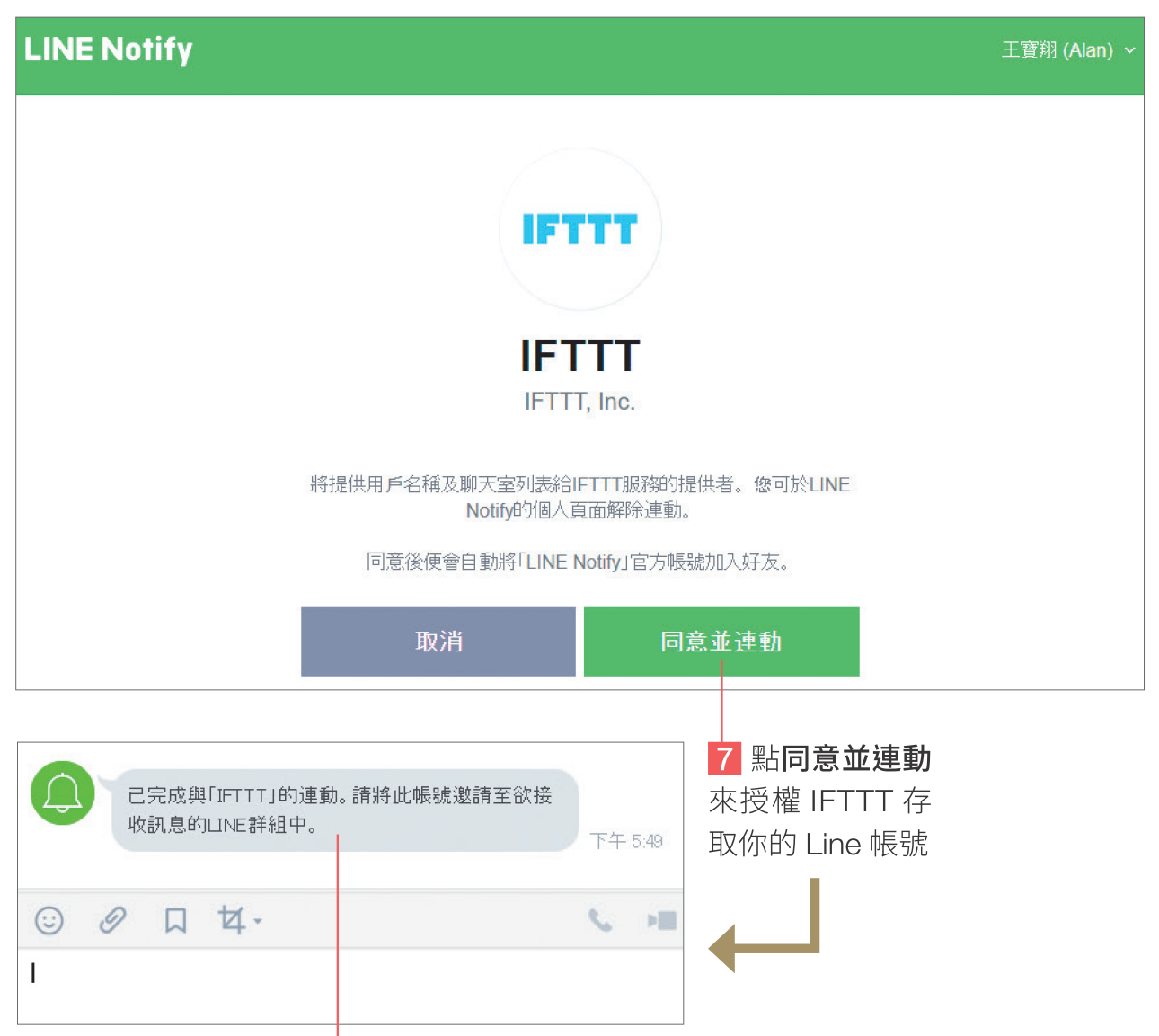 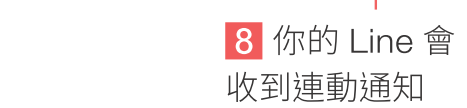 7-4  雲端防盜警報器  –  使用 IFTTT 發送Line 通知
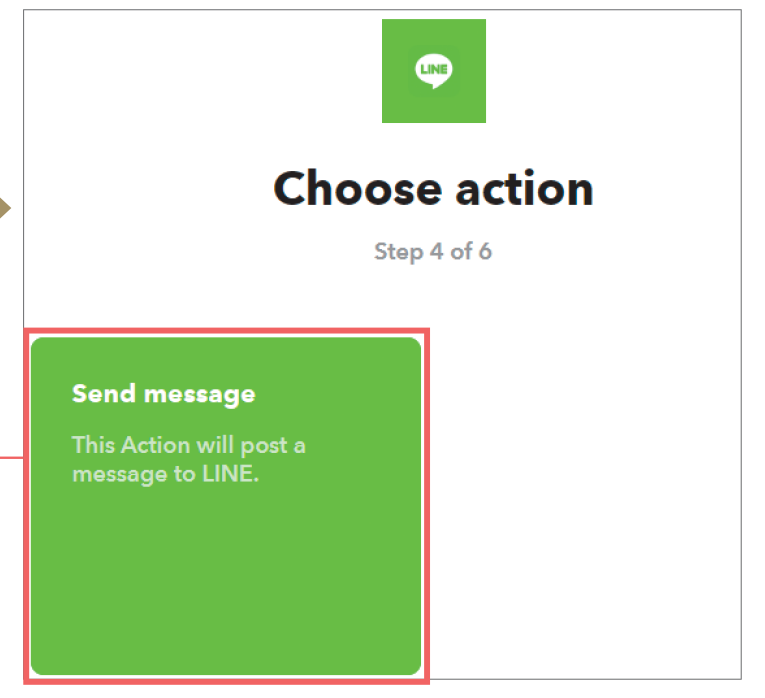 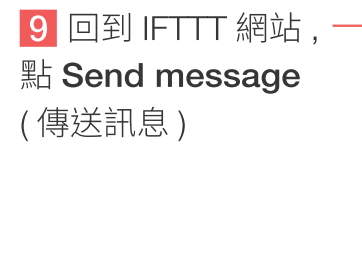 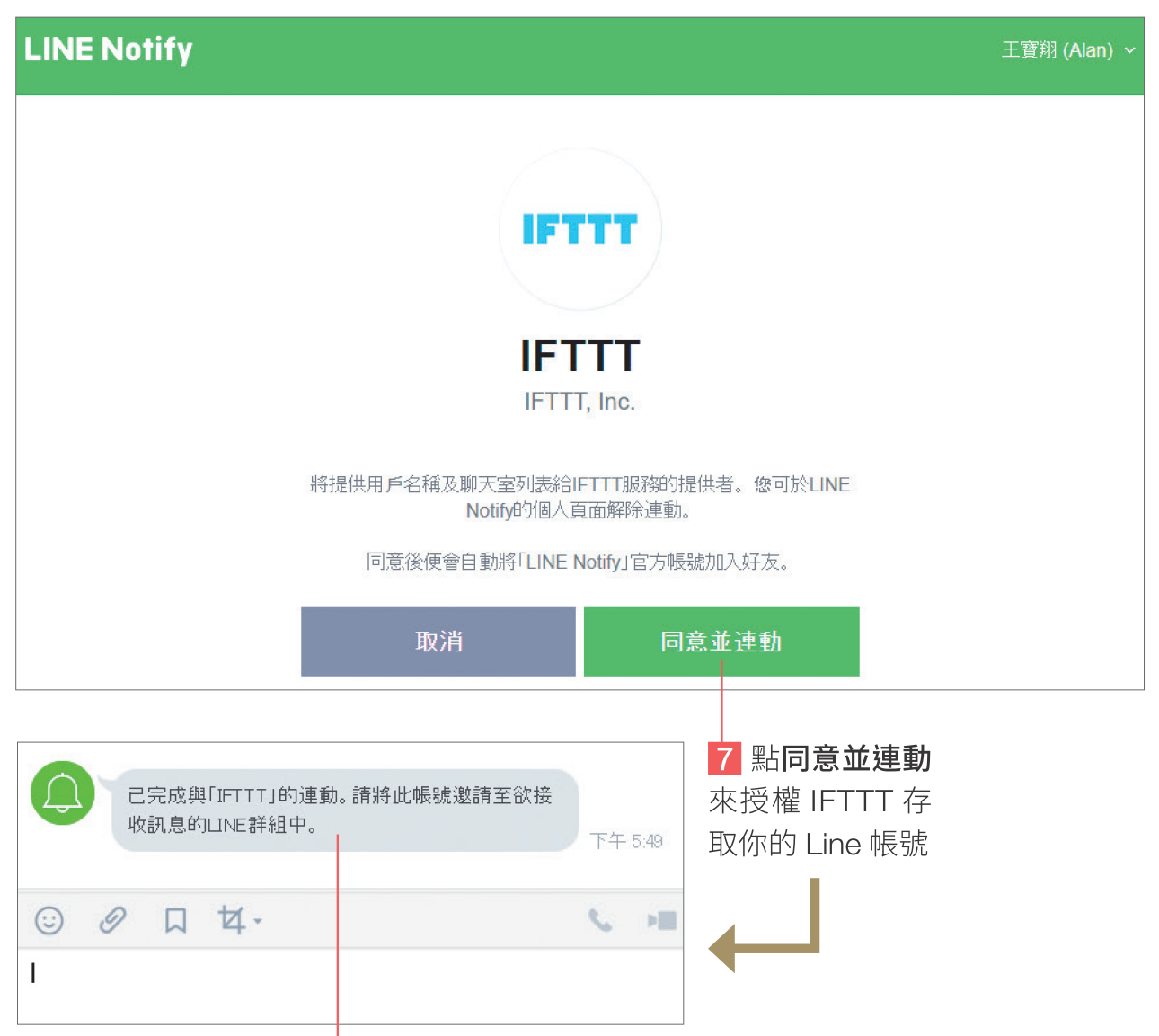 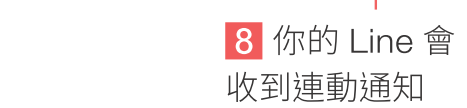 7-4  雲端防盜警報器  –  使用 IFTTT 發送Line 通知
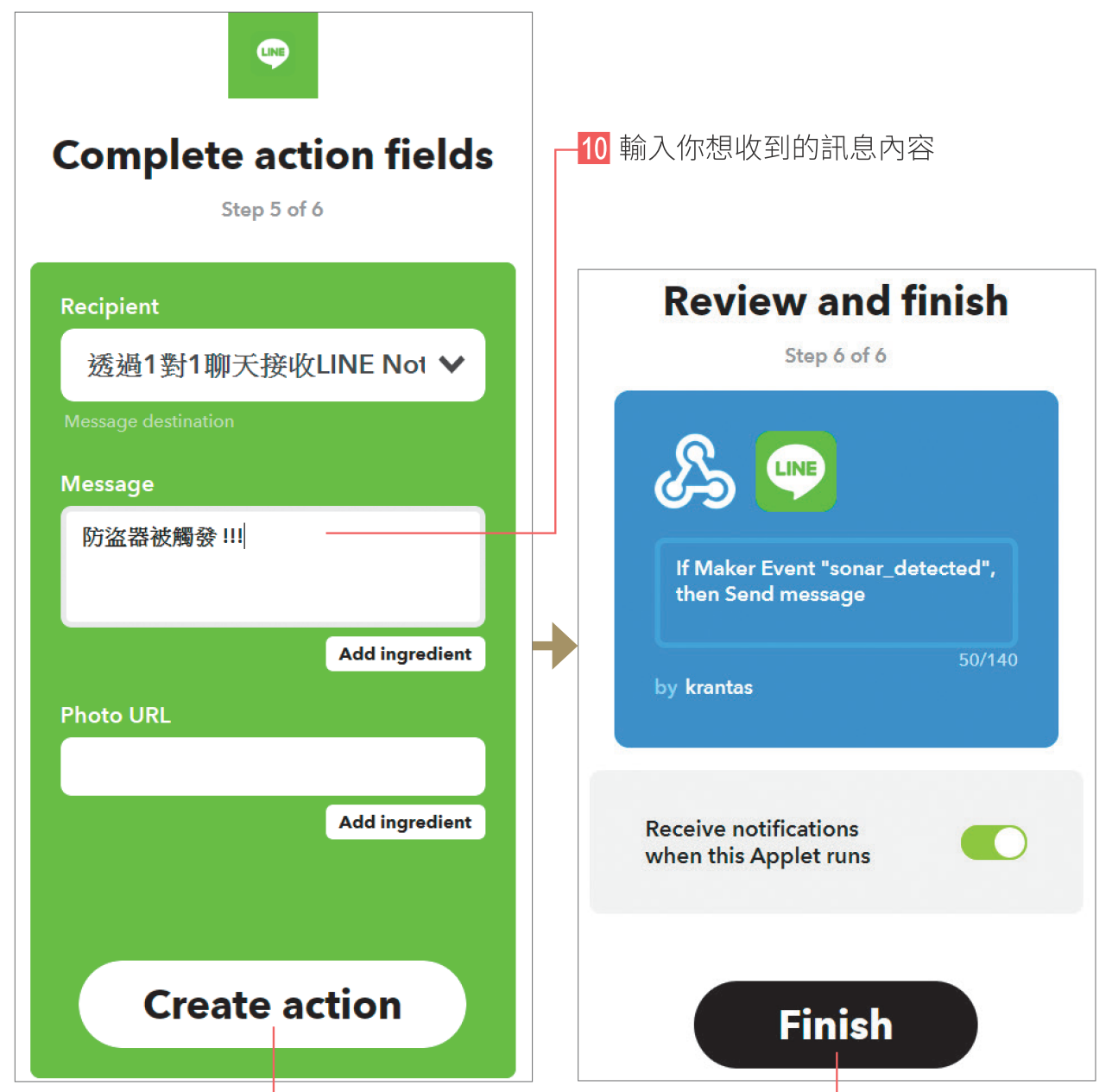 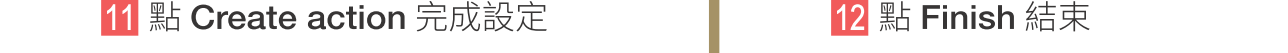 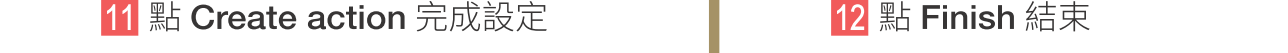 7-4  雲端防盜警報器  –  使用 IFTTT 發送Line 通知
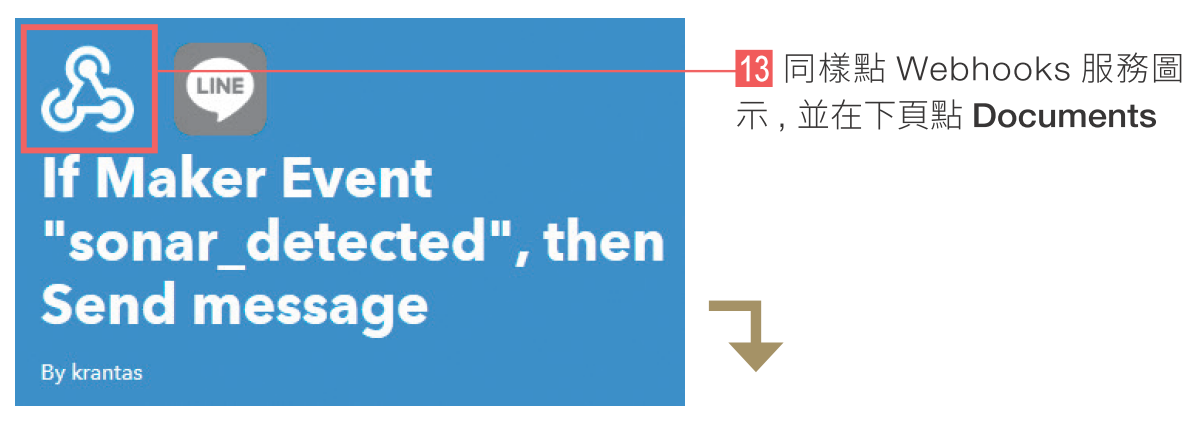 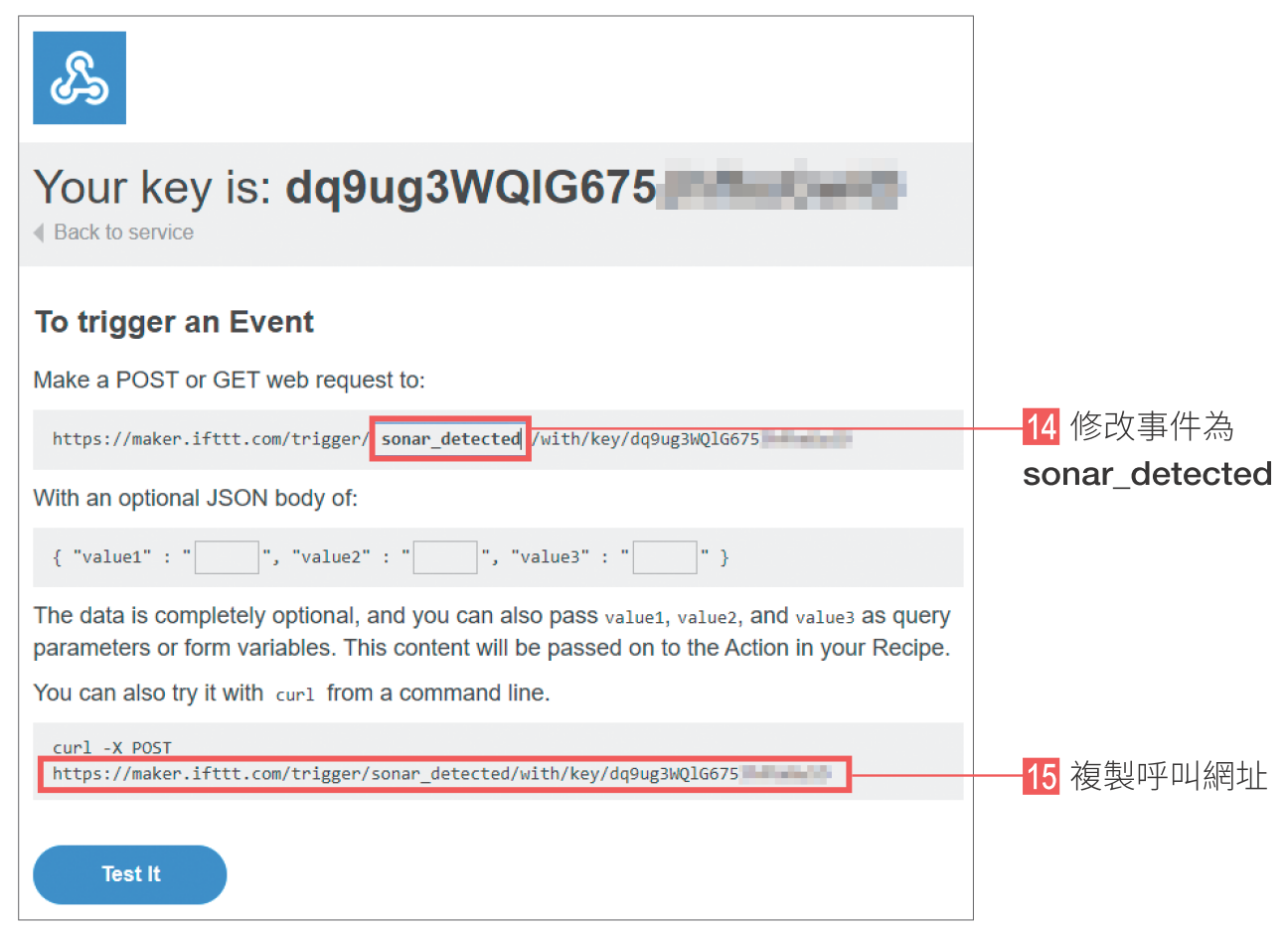 7-4  雲端防盜警報器  –  使用 IFTTT 發送Line 通知
程式設計
ex7-5
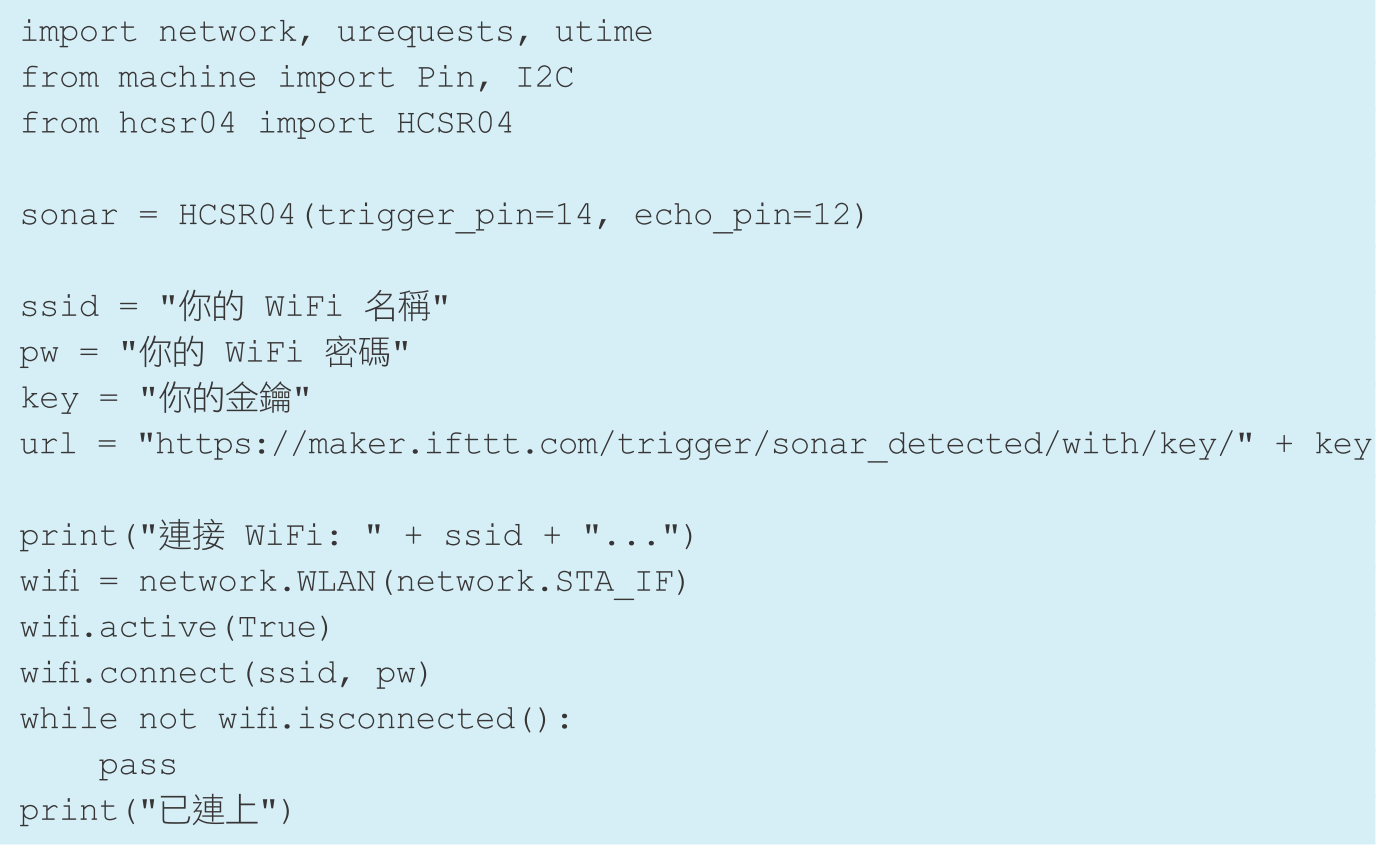 7-4  雲端防盜警報器  –  使用 IFTTT 發送Line 通知
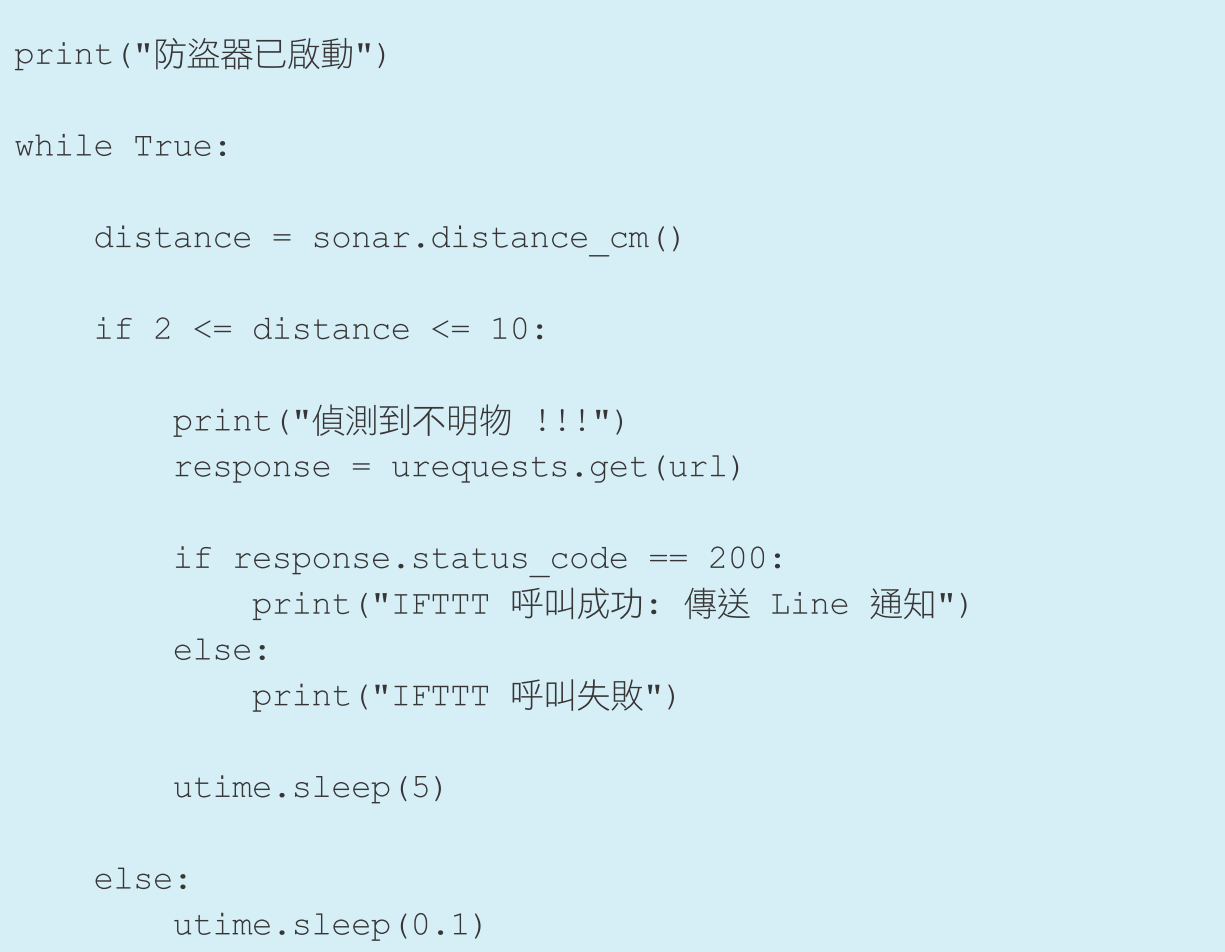 ex7-5
7-4  雲端防盜警報器  –  使用 IFTTT 發送Line 通知
實測
執行程式後，當有物體出現在超音波模組前方 10 公分內，Line 就會收到通知 :

編輯器內的輸出資訊如下 :
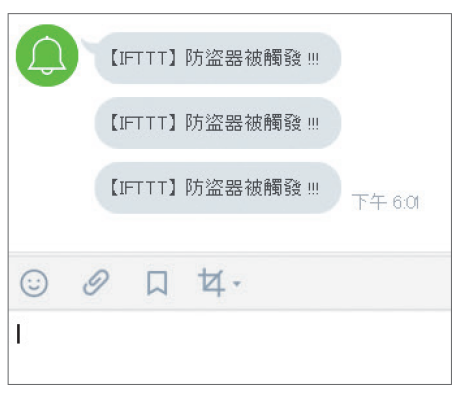 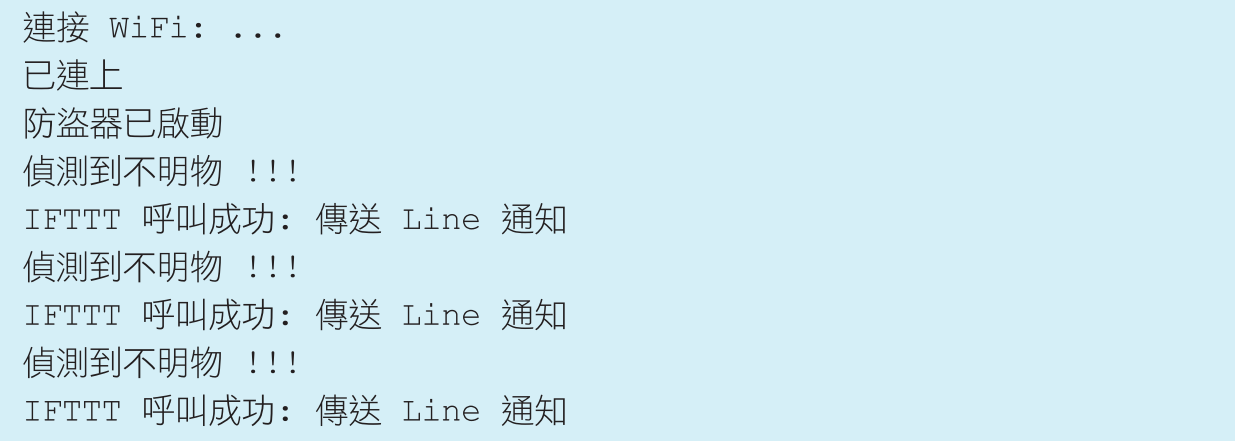